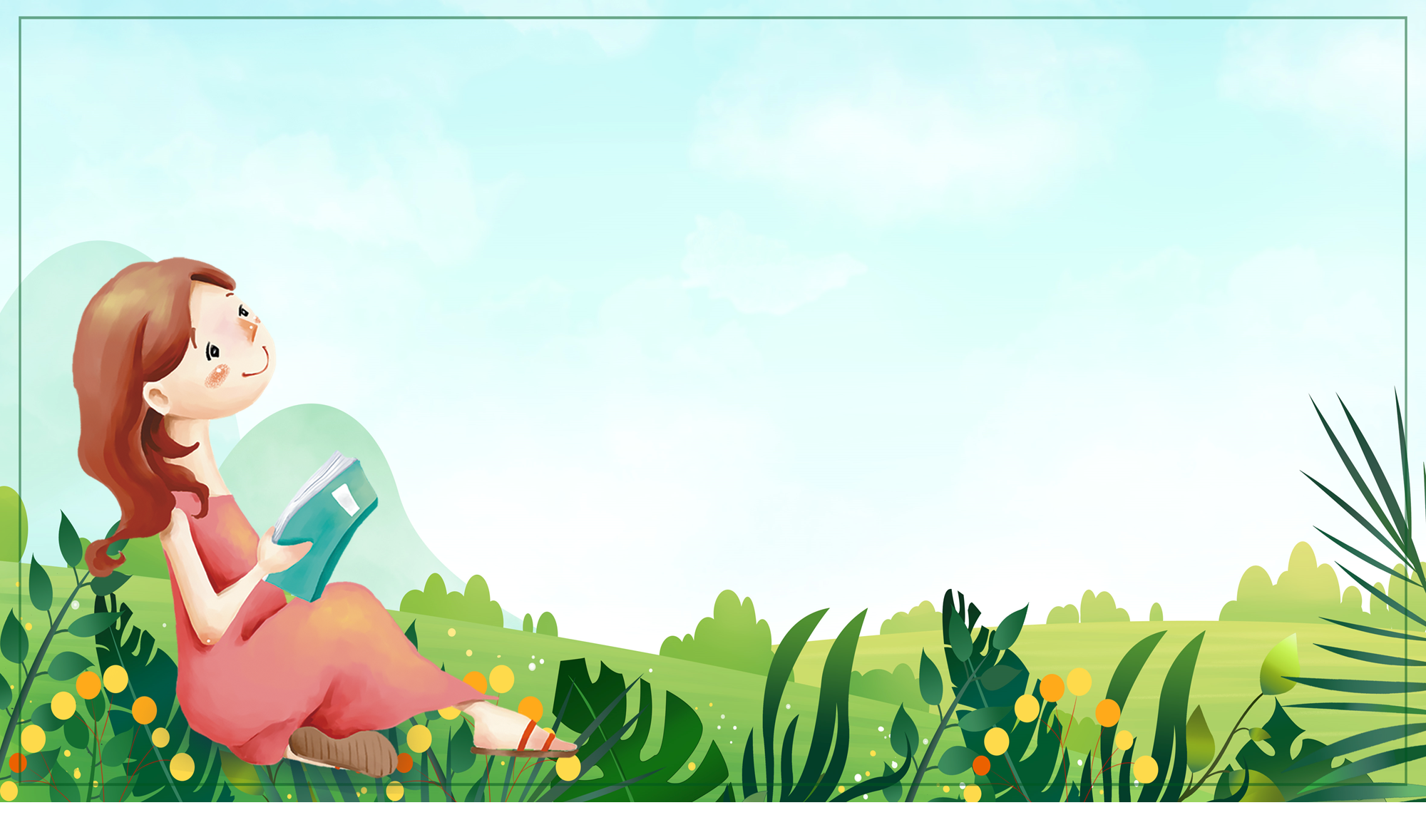 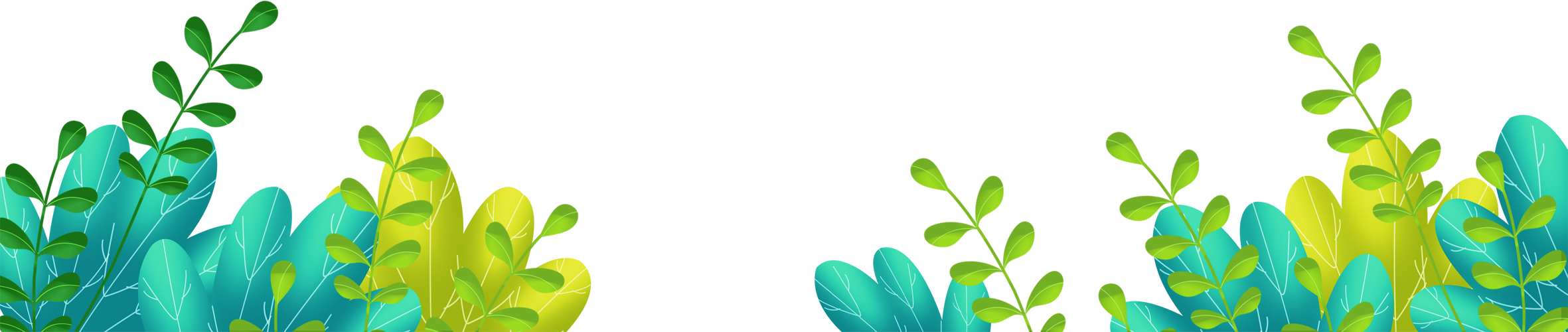 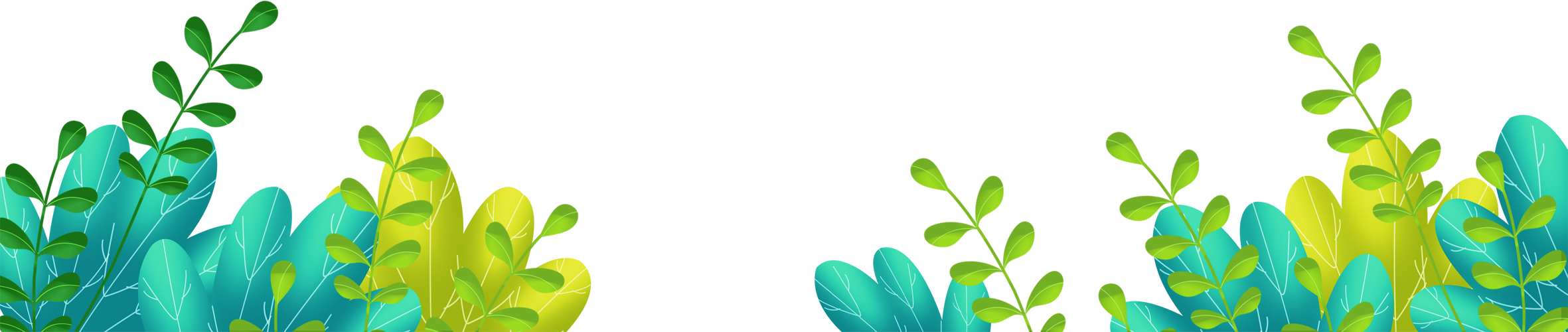 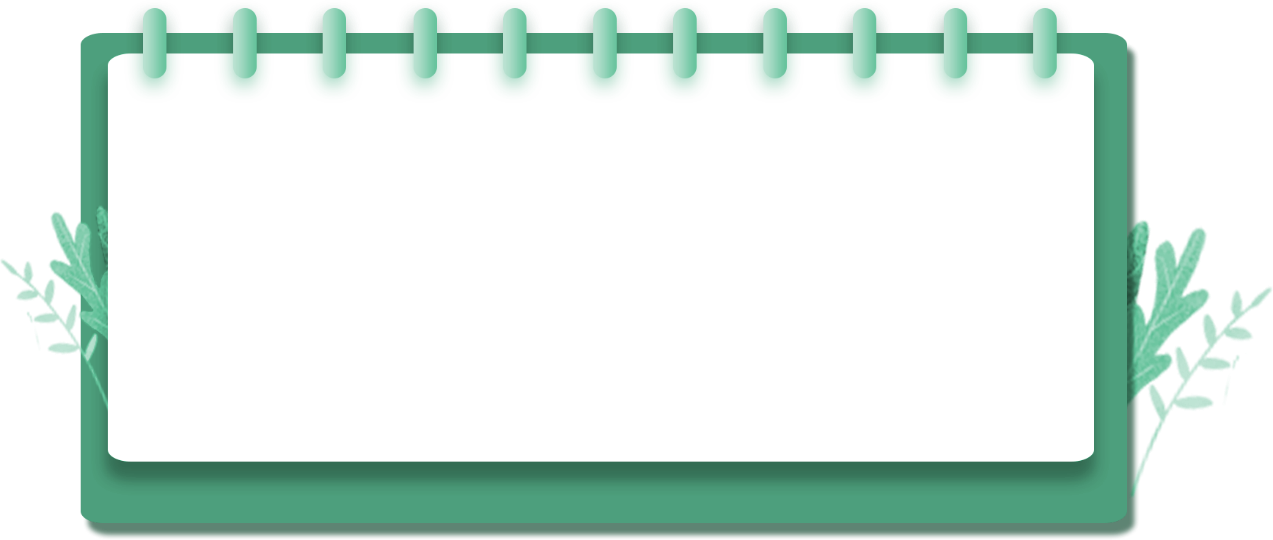 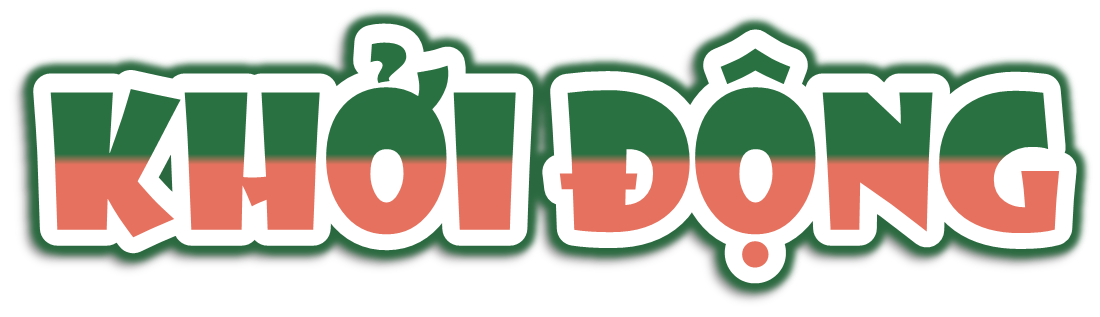 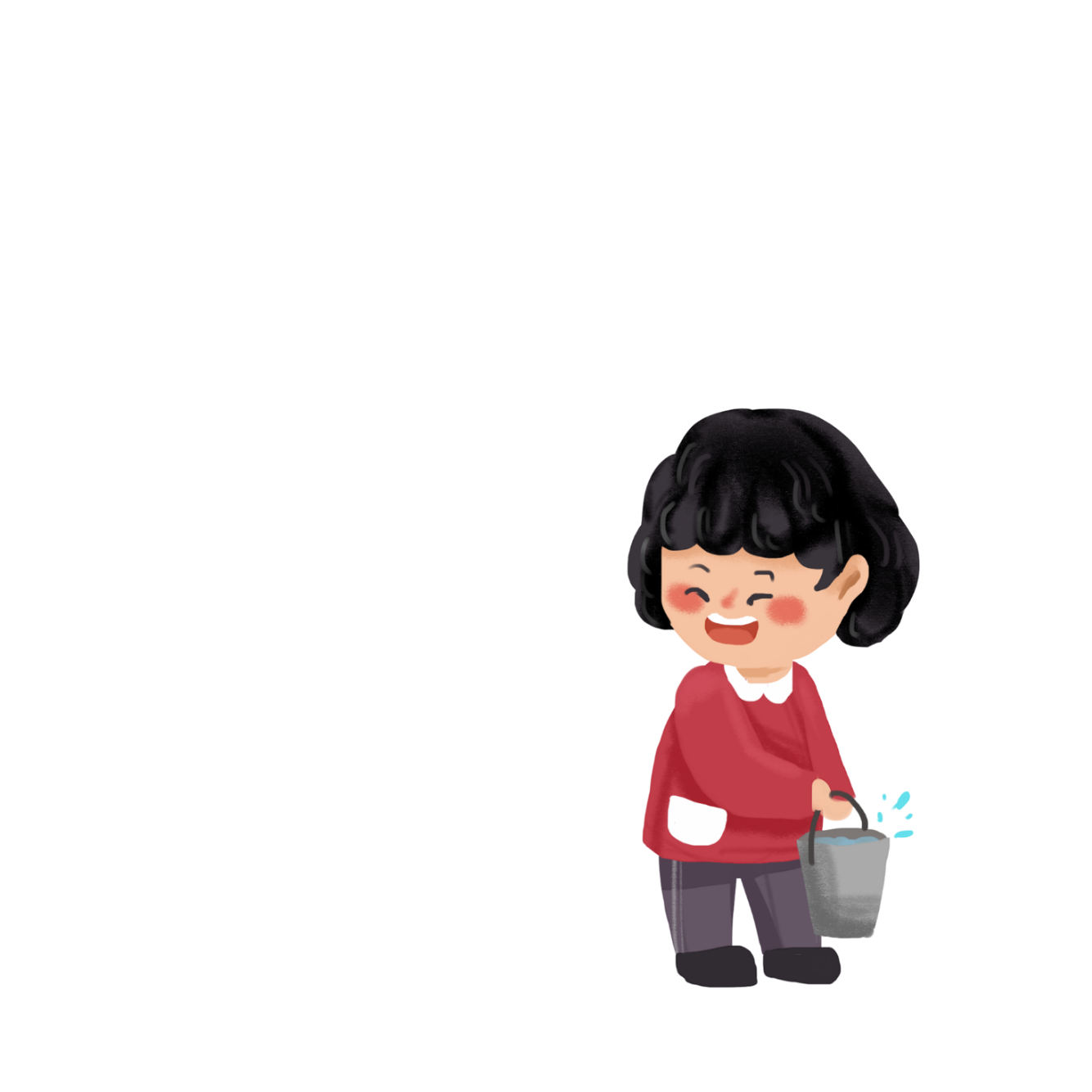 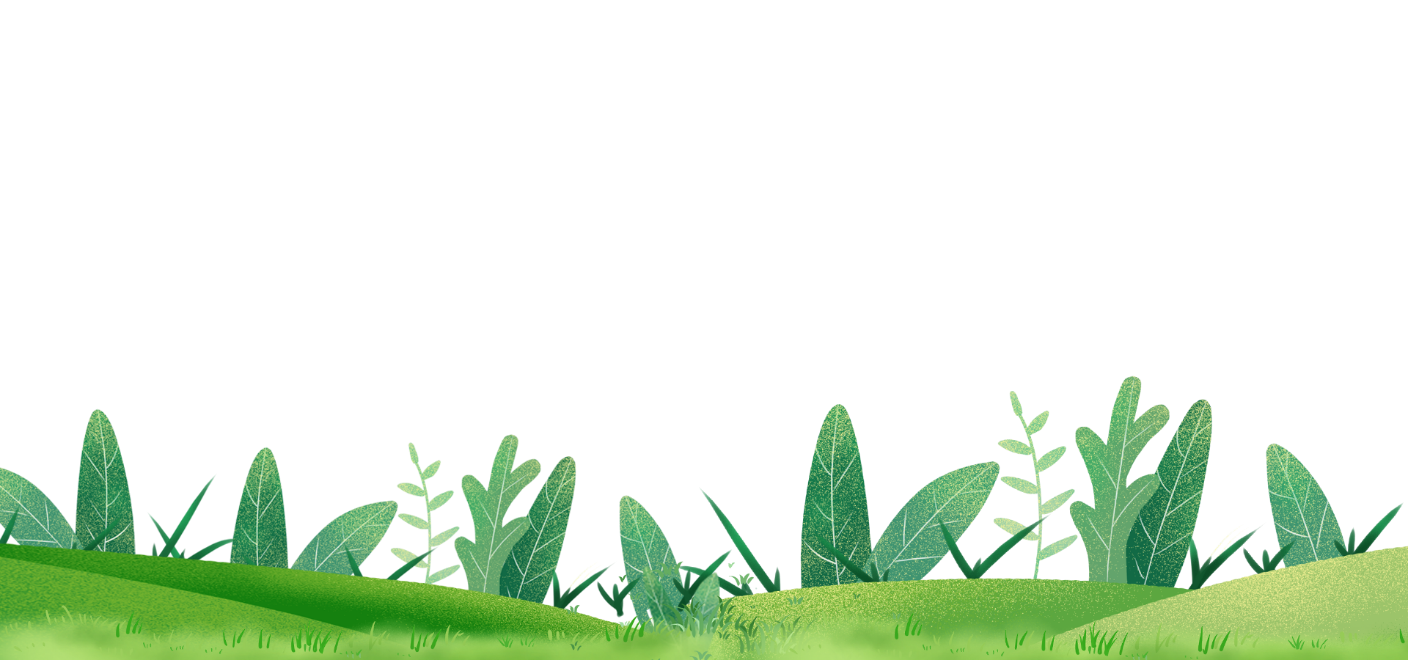 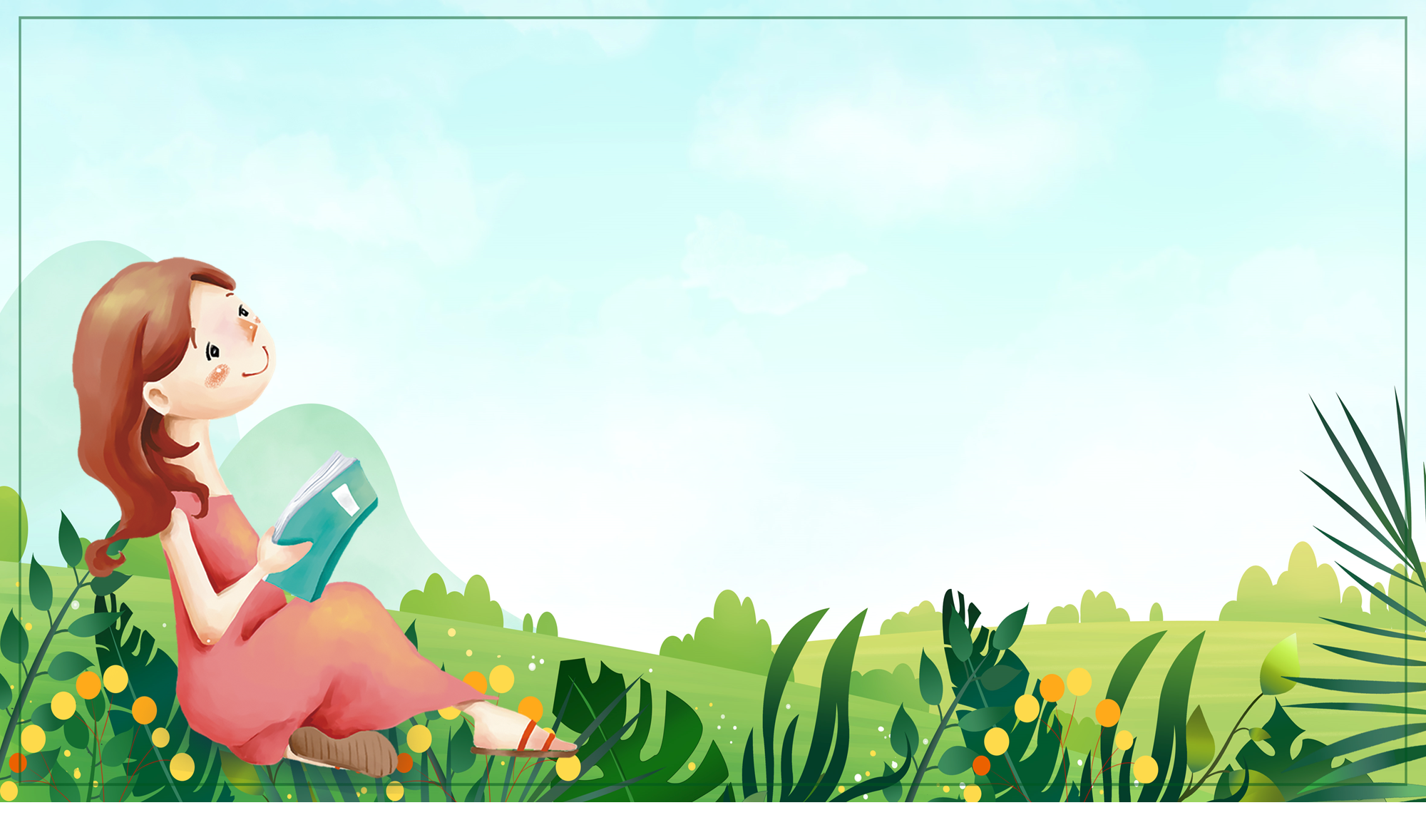 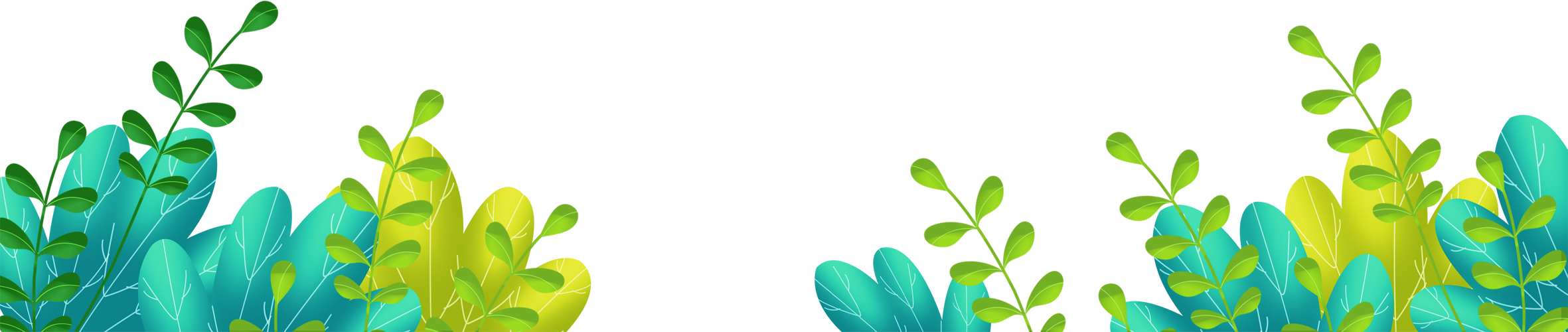 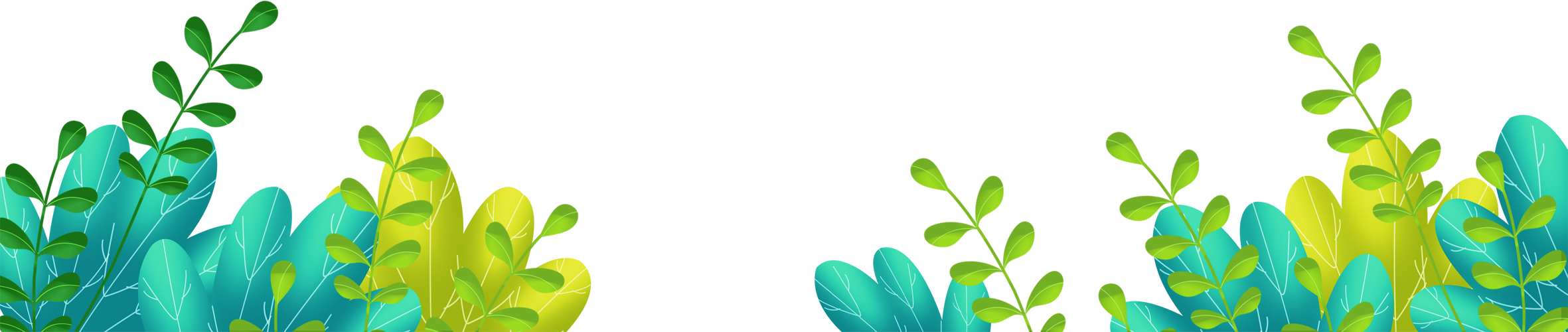 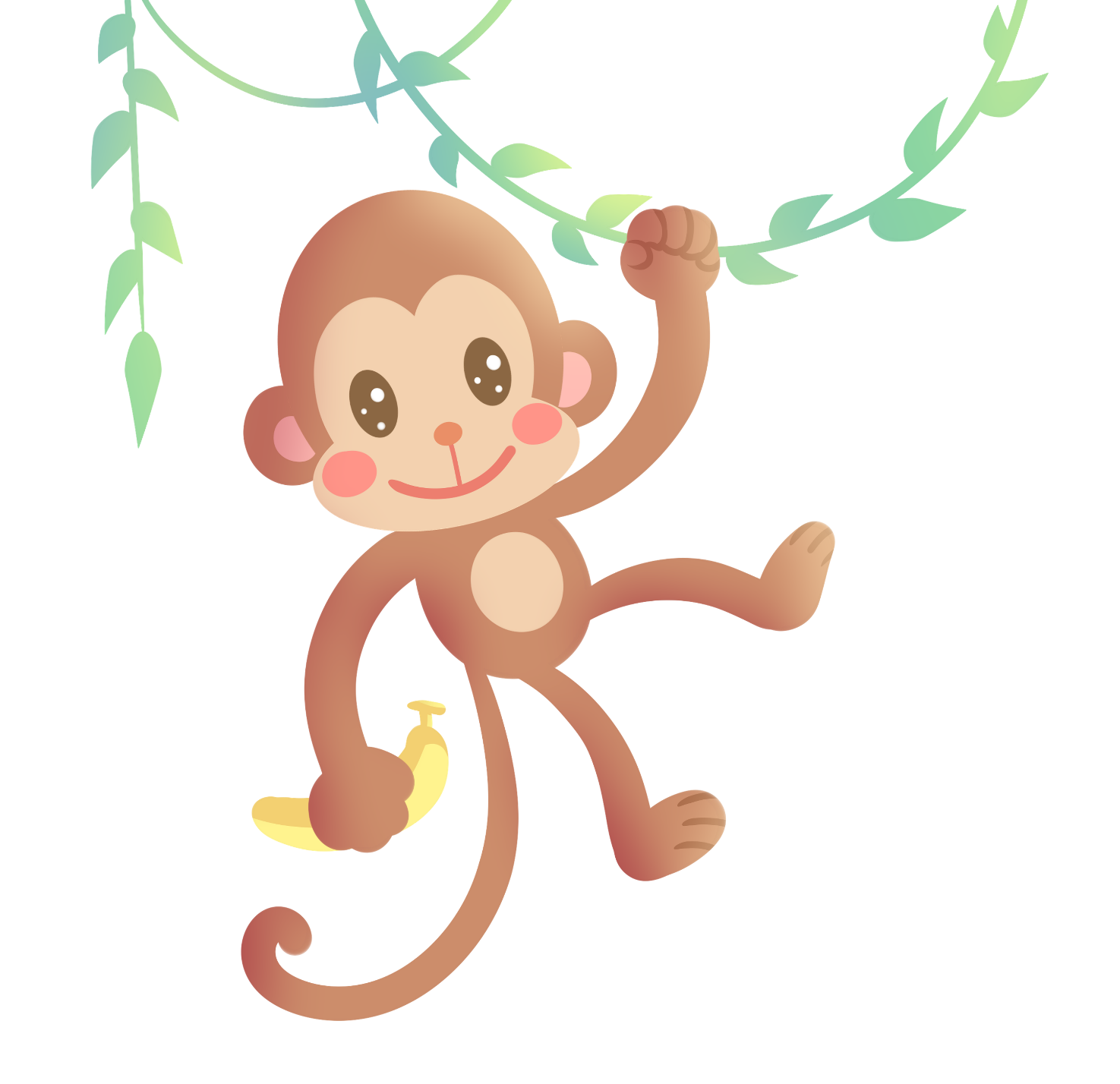 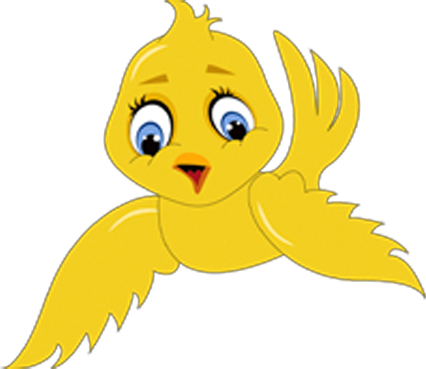 ÔN TẬP CHỦ ĐỀ
 ĐỘNG VẬT VÀ THỰC VẬT
ÔN TẬP CHỦ ĐỀ
ĐỘNG VẬT VÀ THỰC VẬT
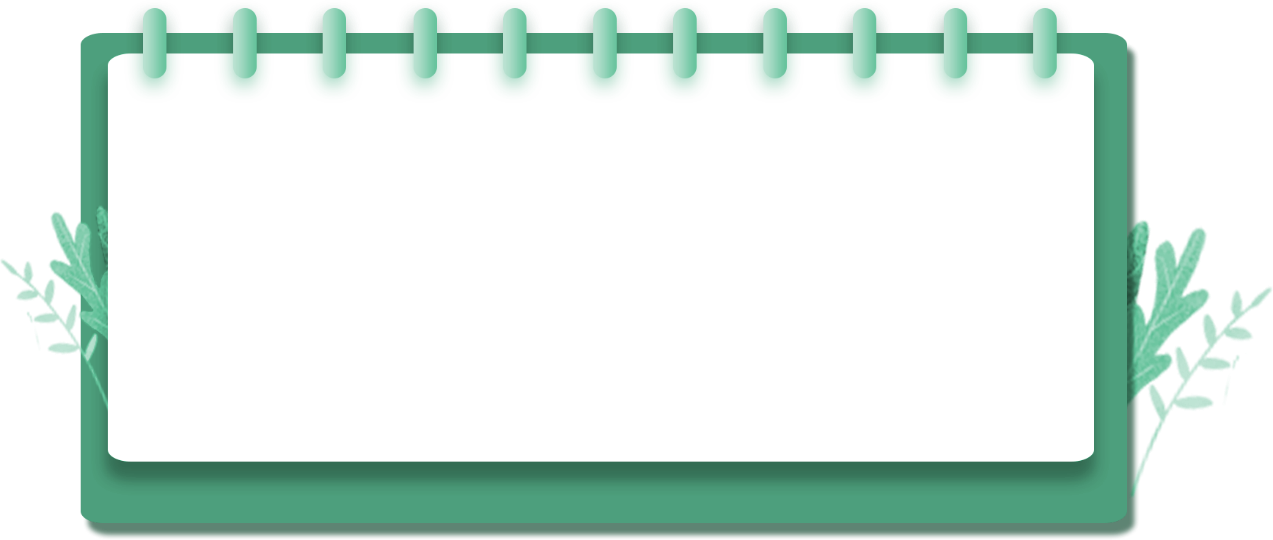 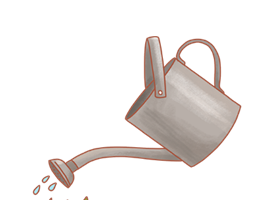 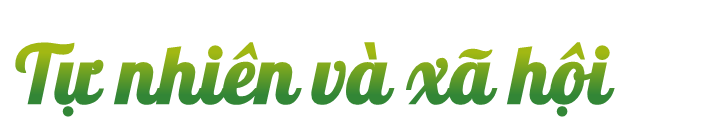 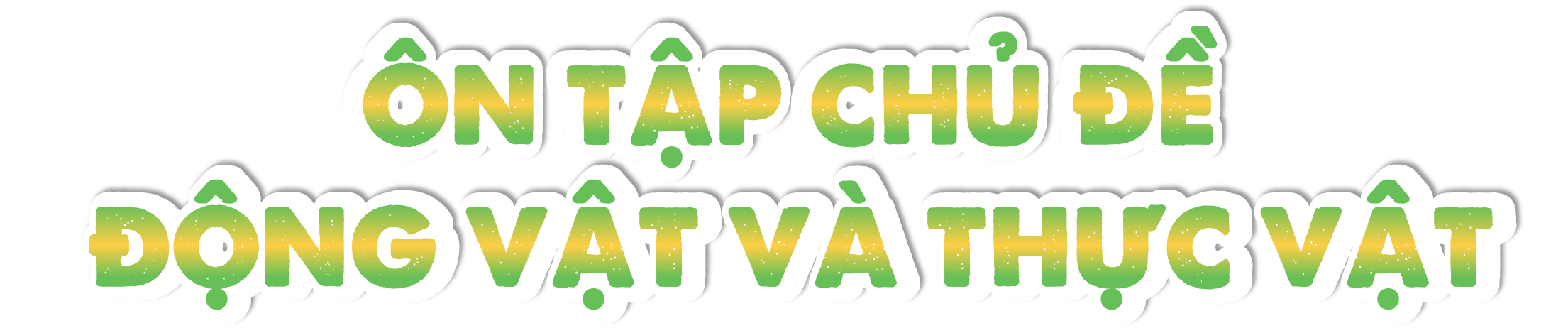 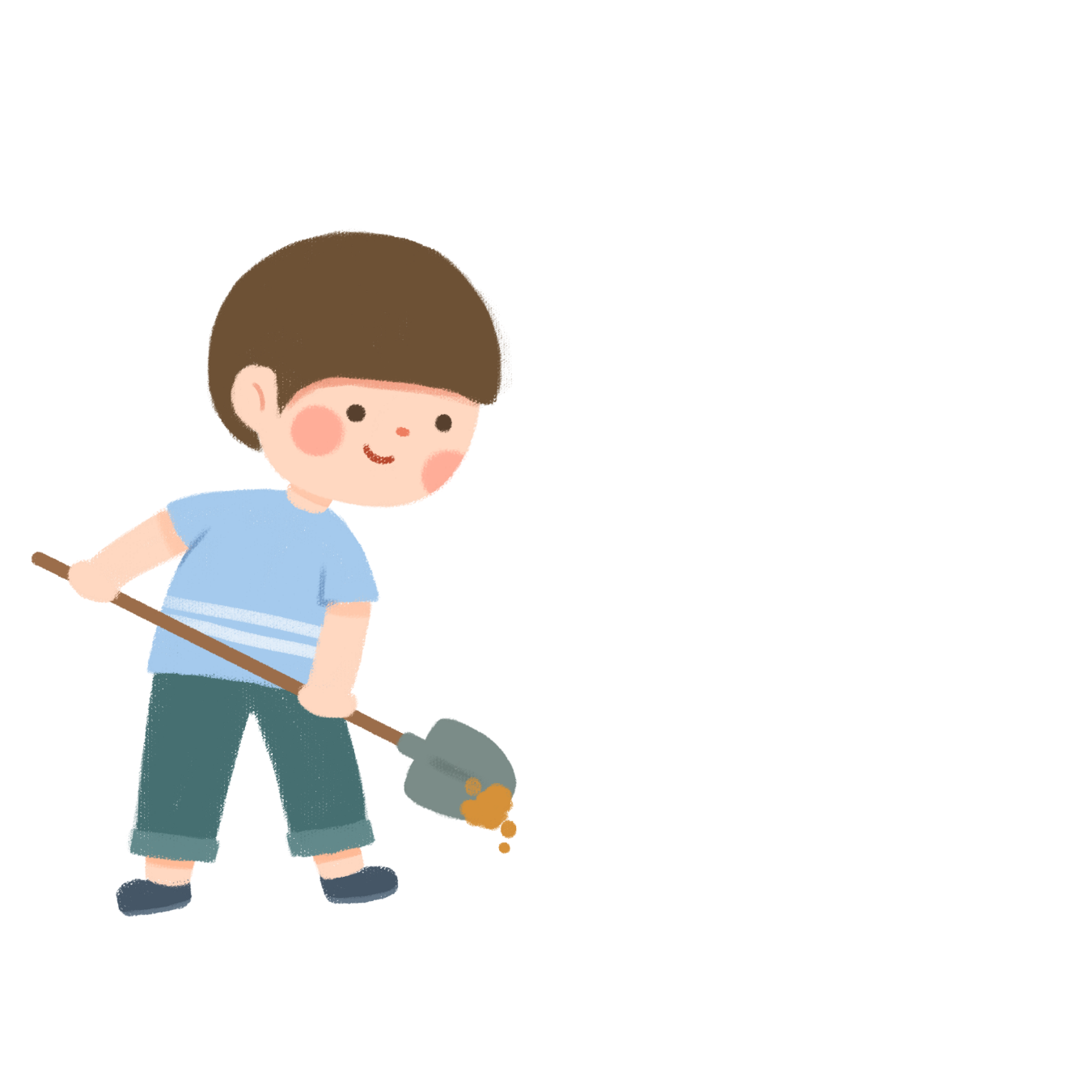 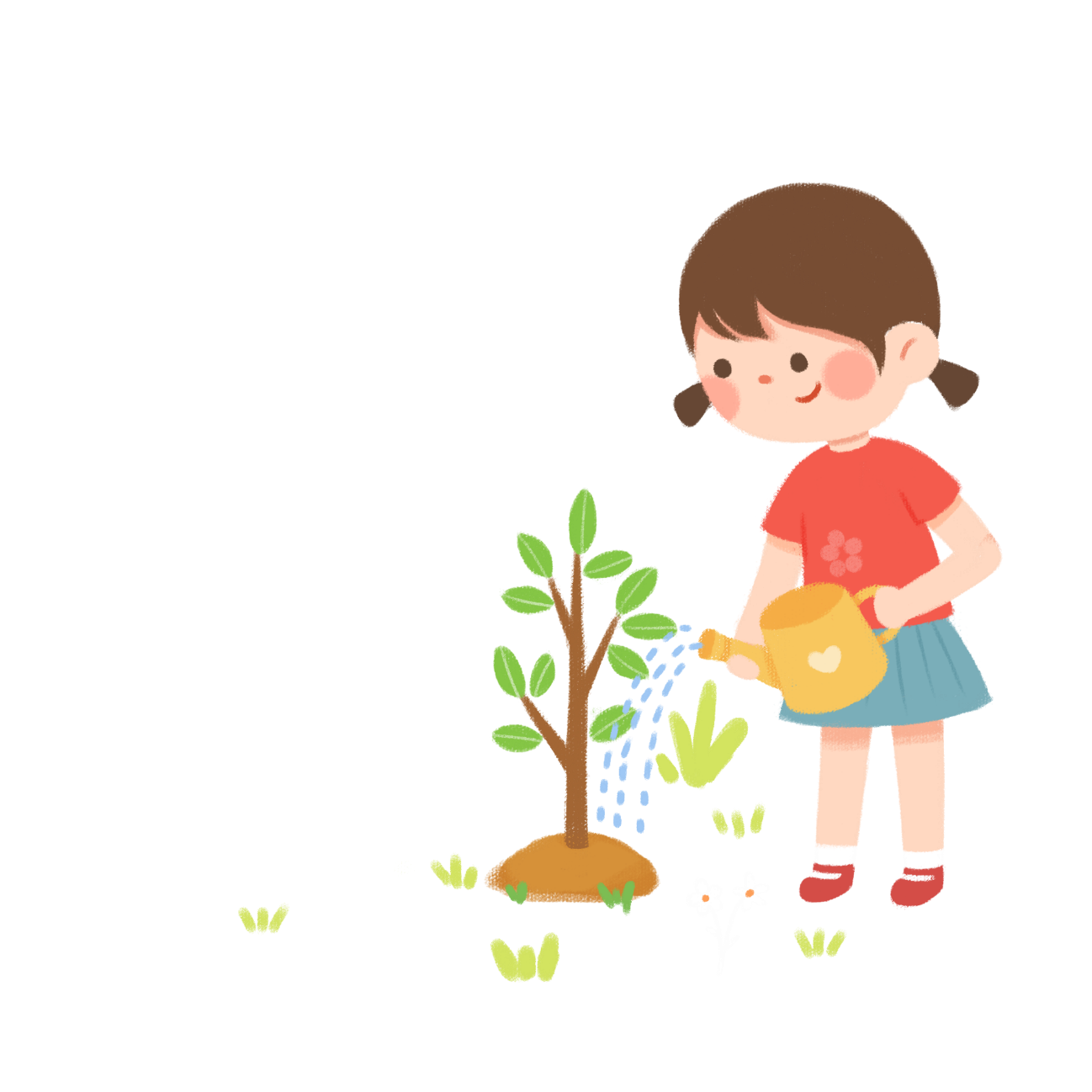 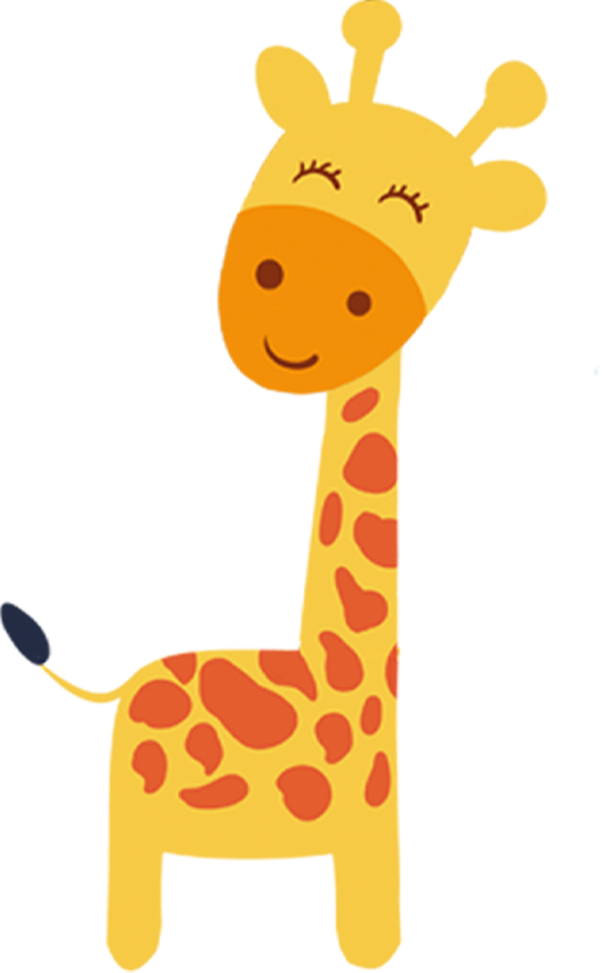 (Tiết 2)
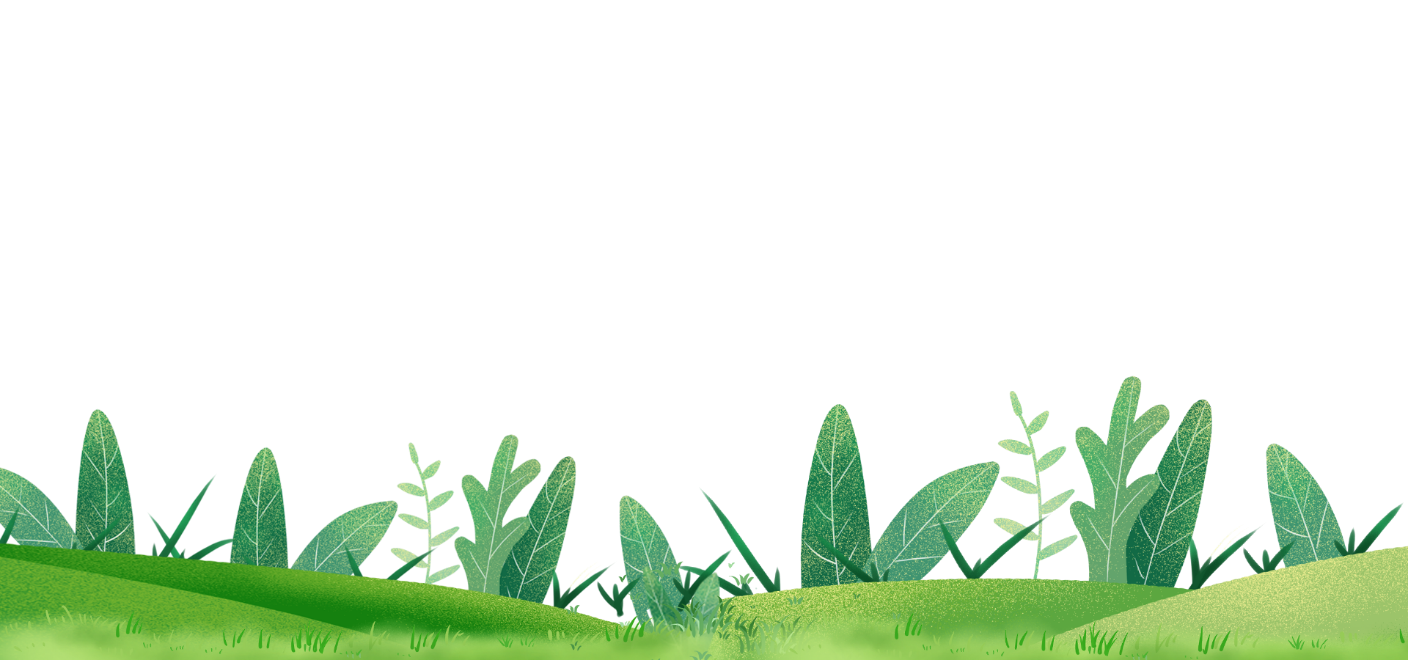 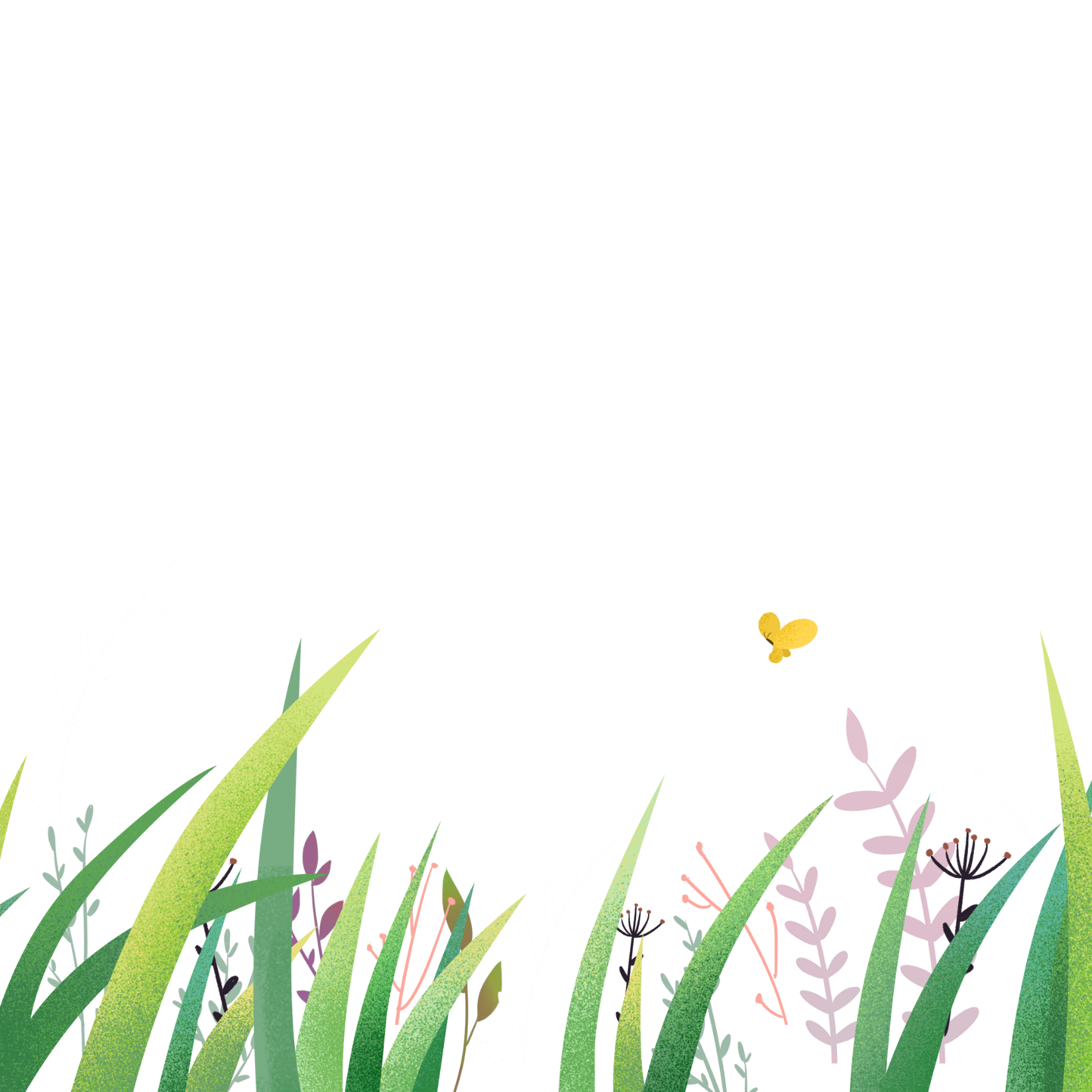 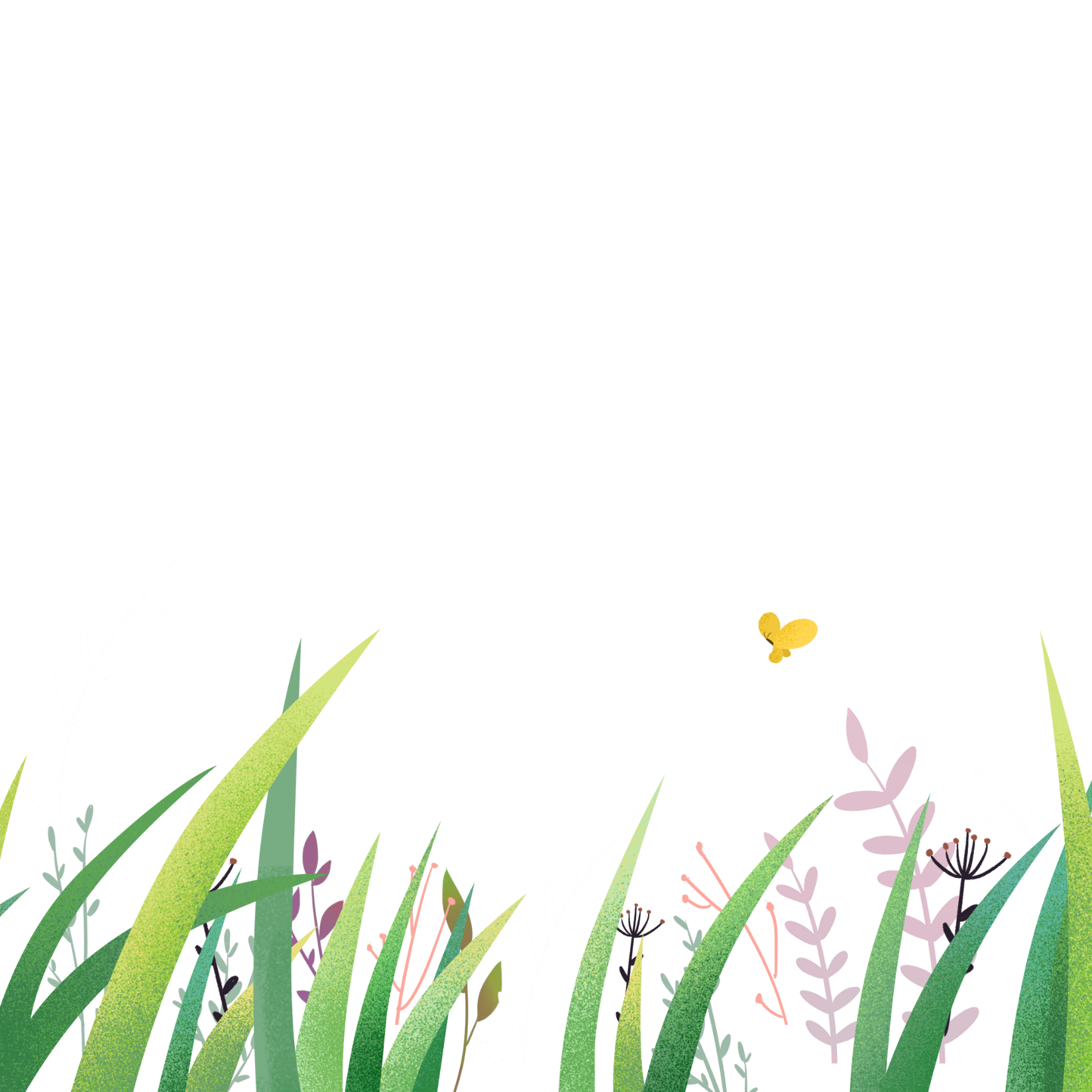 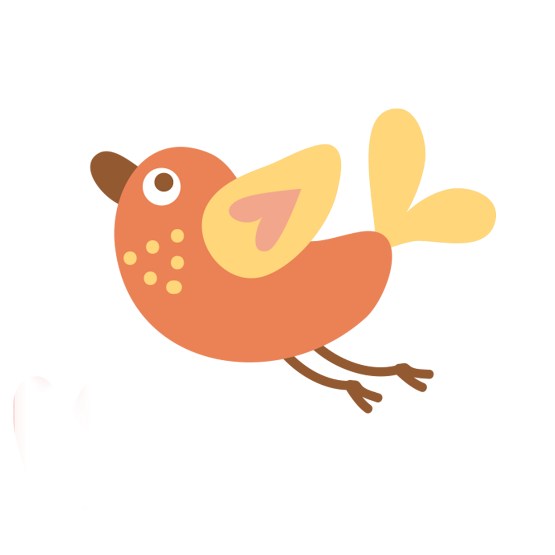 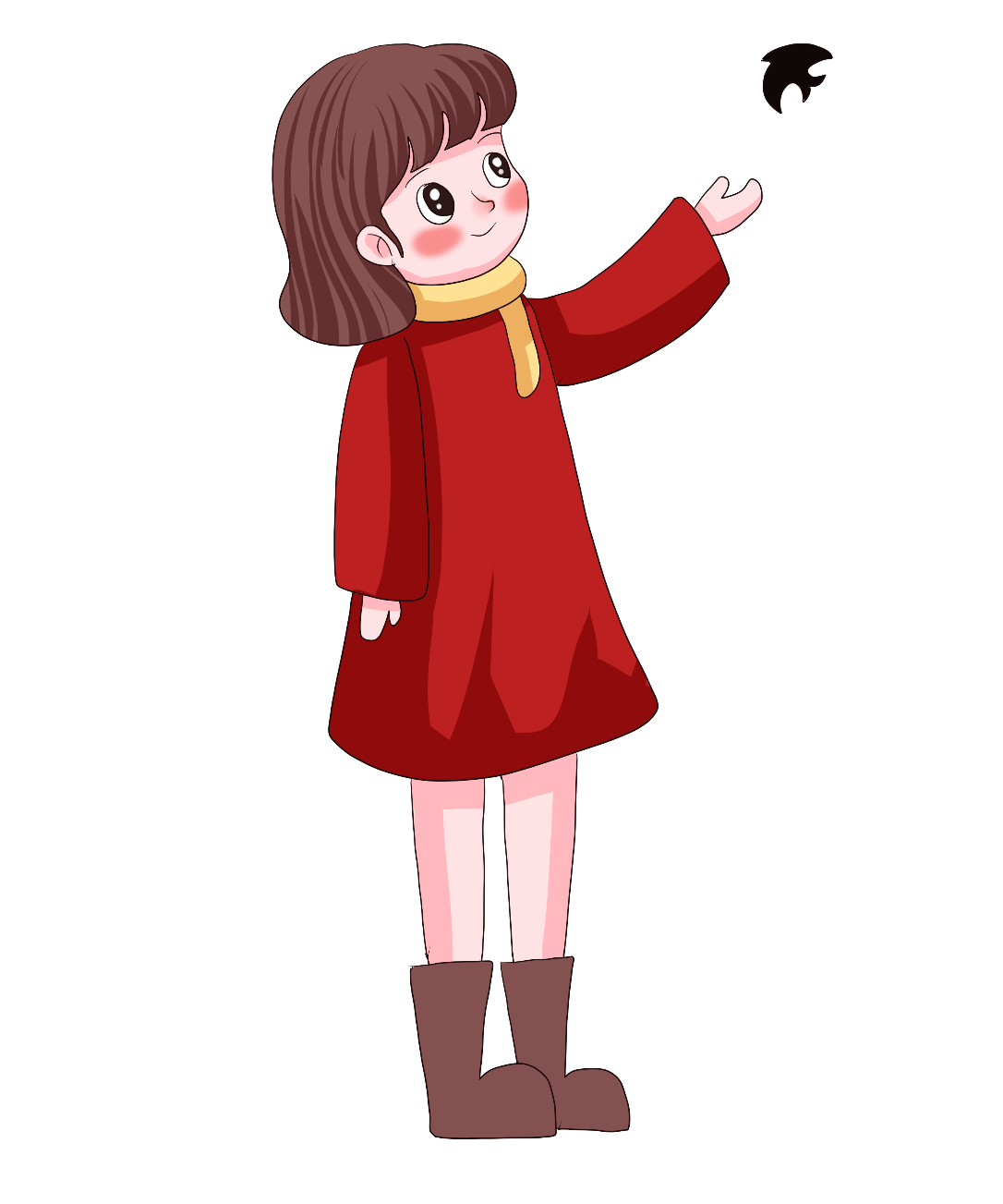 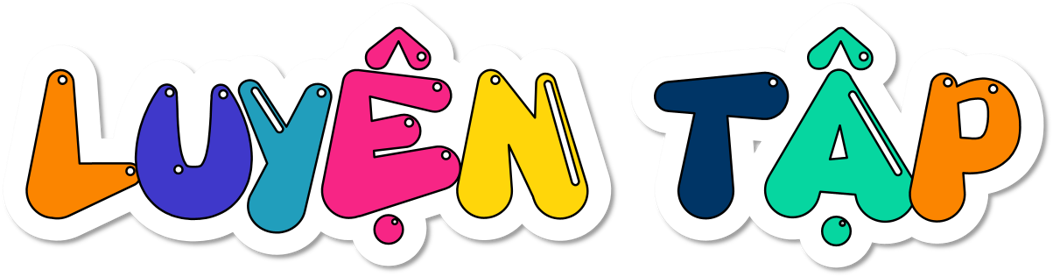 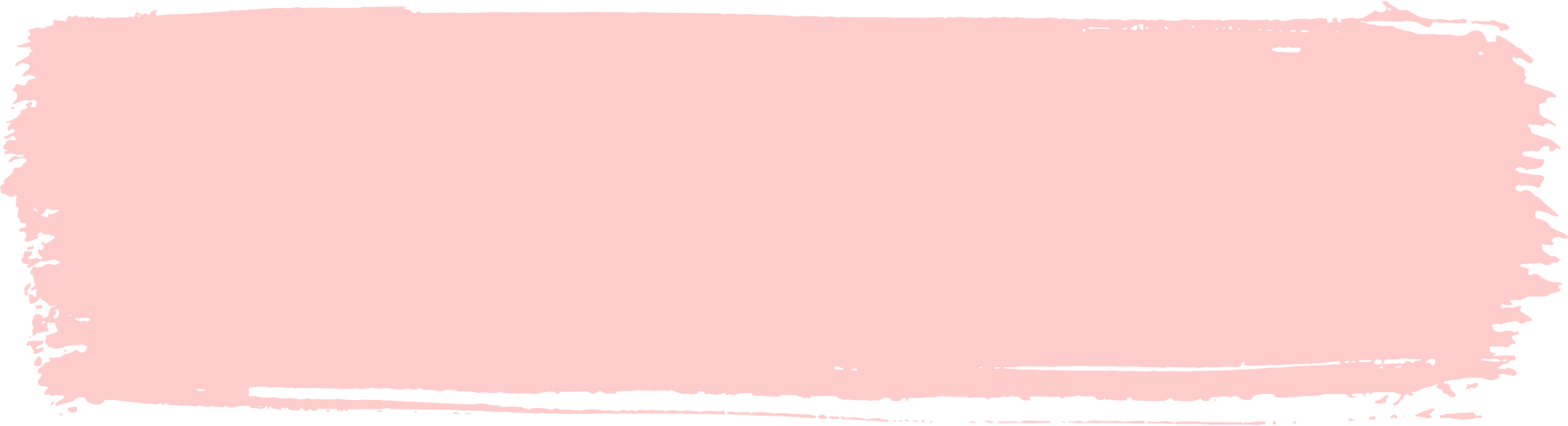 Thảo luận nhóm 4
Chia sẻ theo nhóm bốn về: Những việc mà người dân địa phương đã làm khiến môi trường sống của thực vật và động vật bị thay đổi.
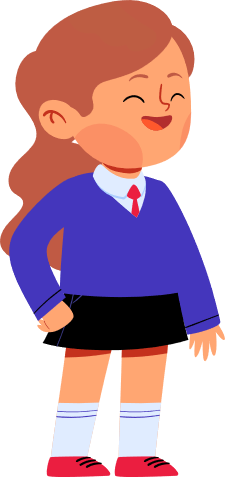 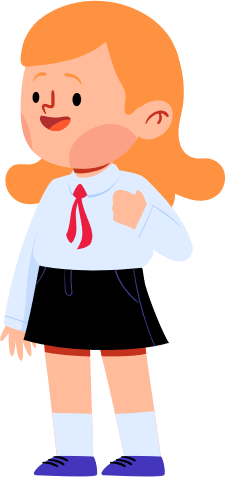 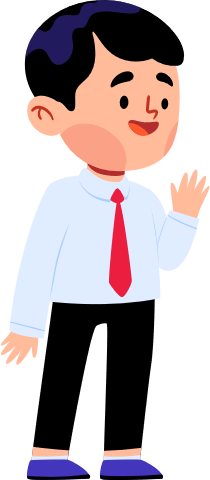 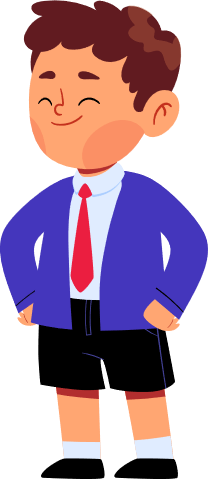 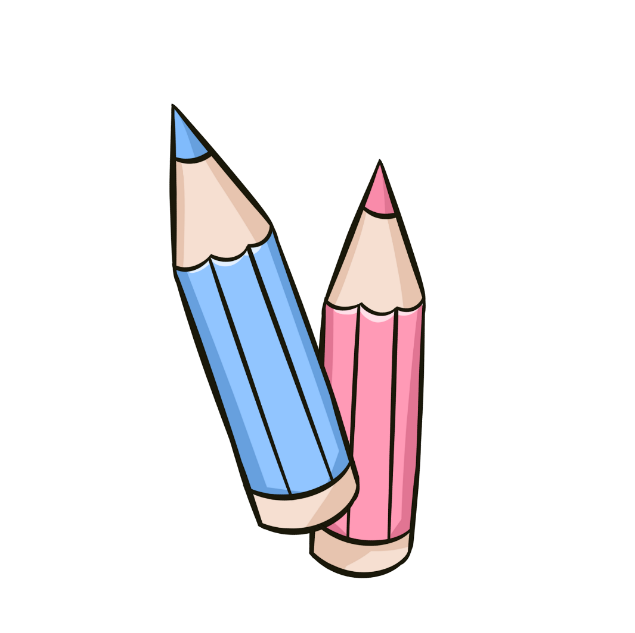 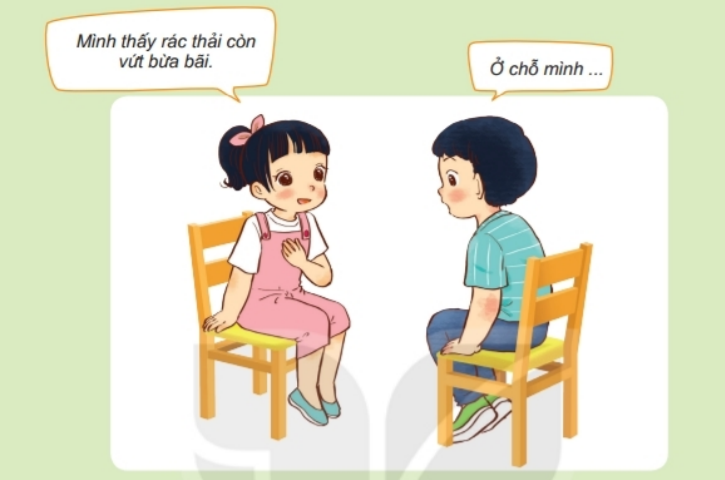 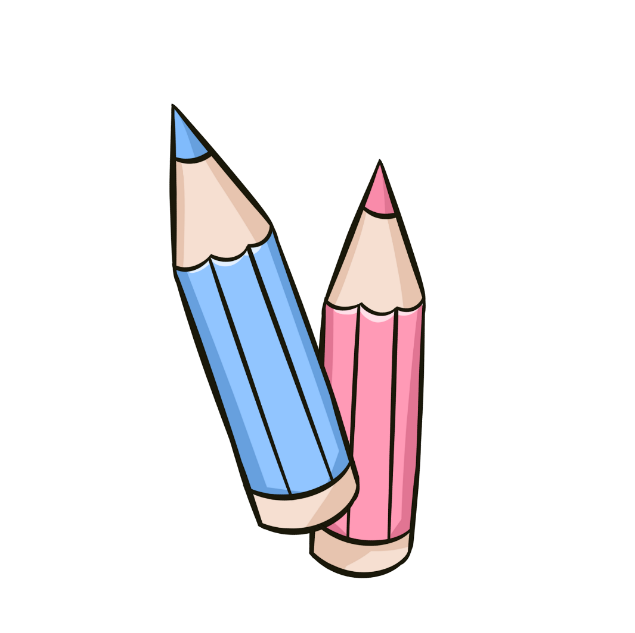 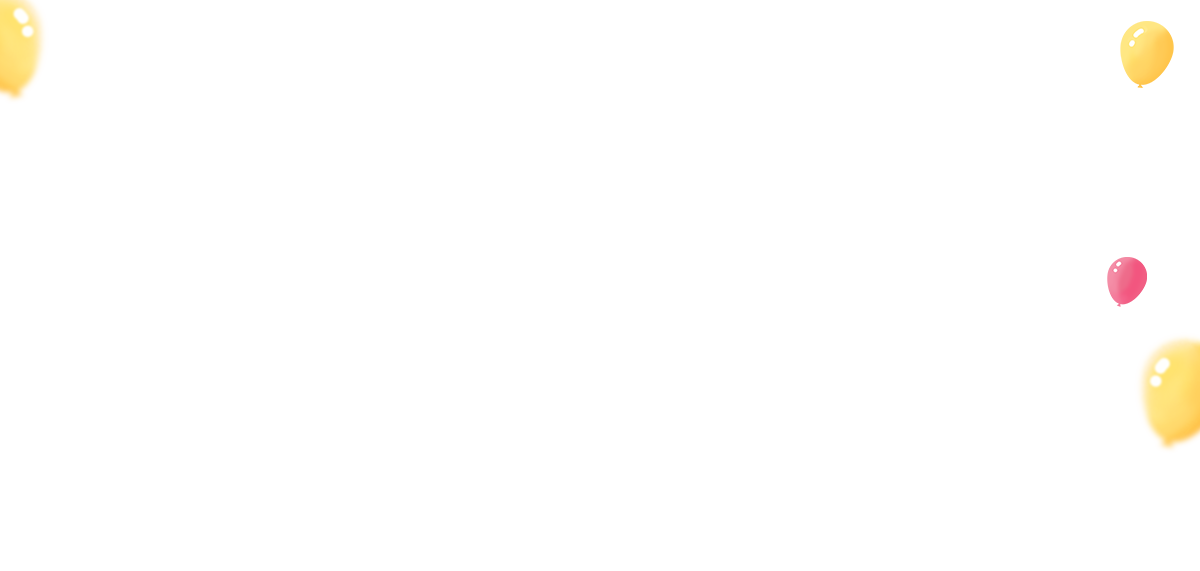 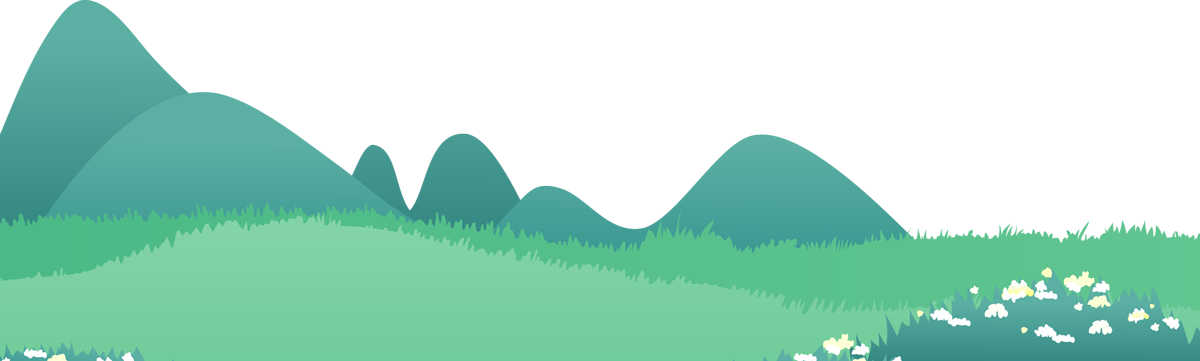 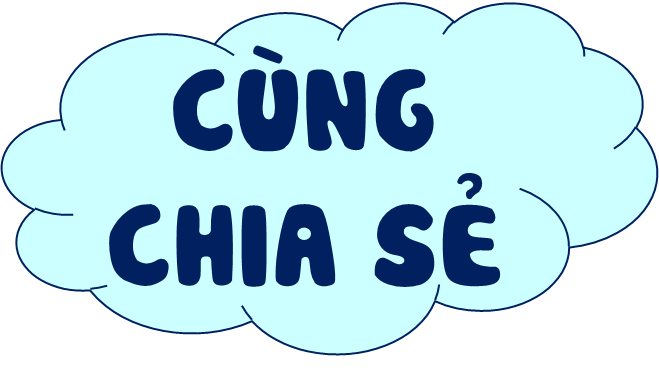 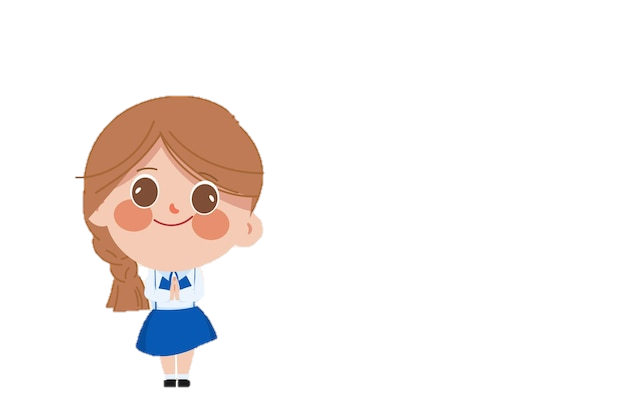 Các bạn khác
Lắng nghe – góp ý - bổ sung
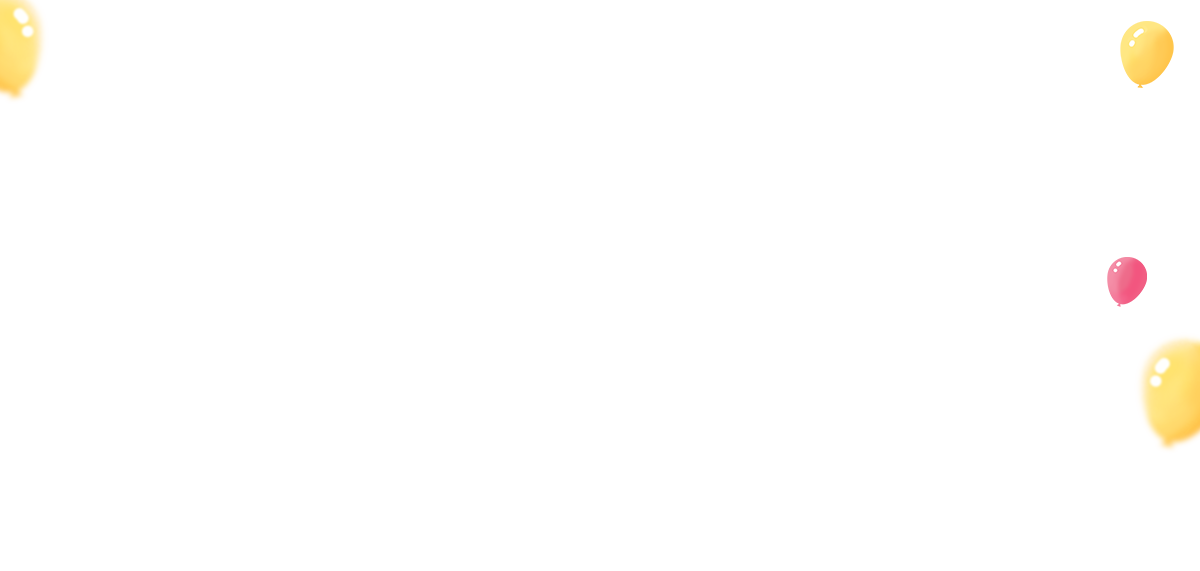 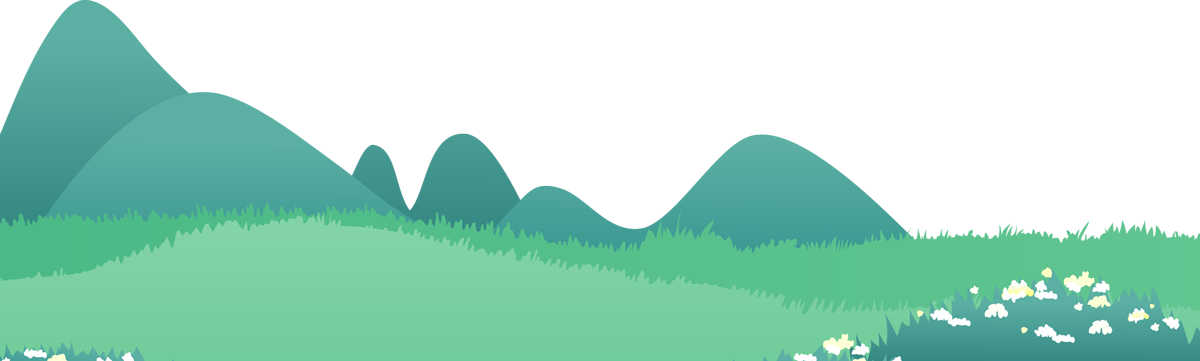 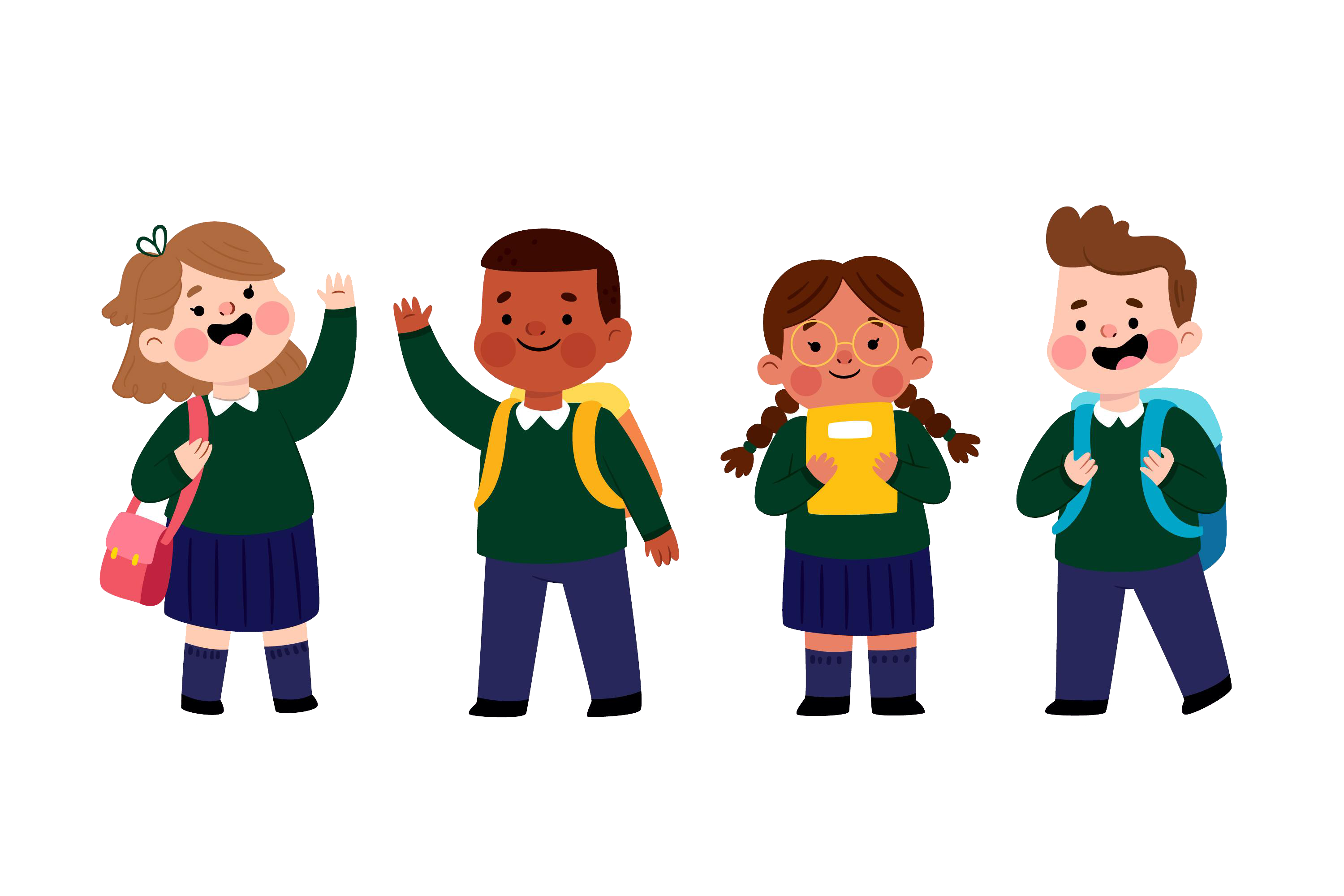 Em và gia đình đã từng làm những việc làm gây ảnh hưởng không tốt đến môi trường sống của thực vật và động vật không?
Có nên tiếp tục những việc làm đó không? Vì sao?
Nếu có thì những việc làm đó là gì?
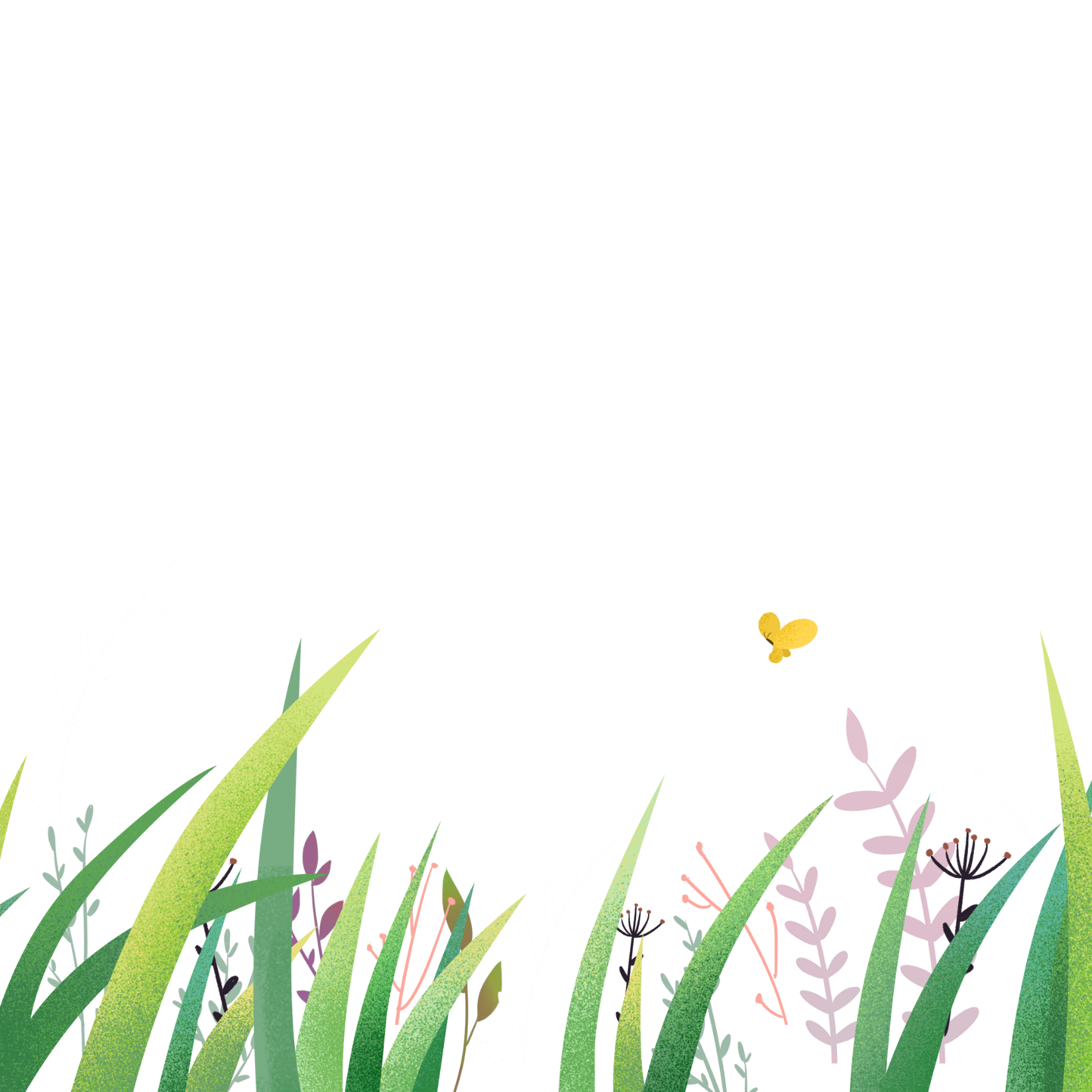 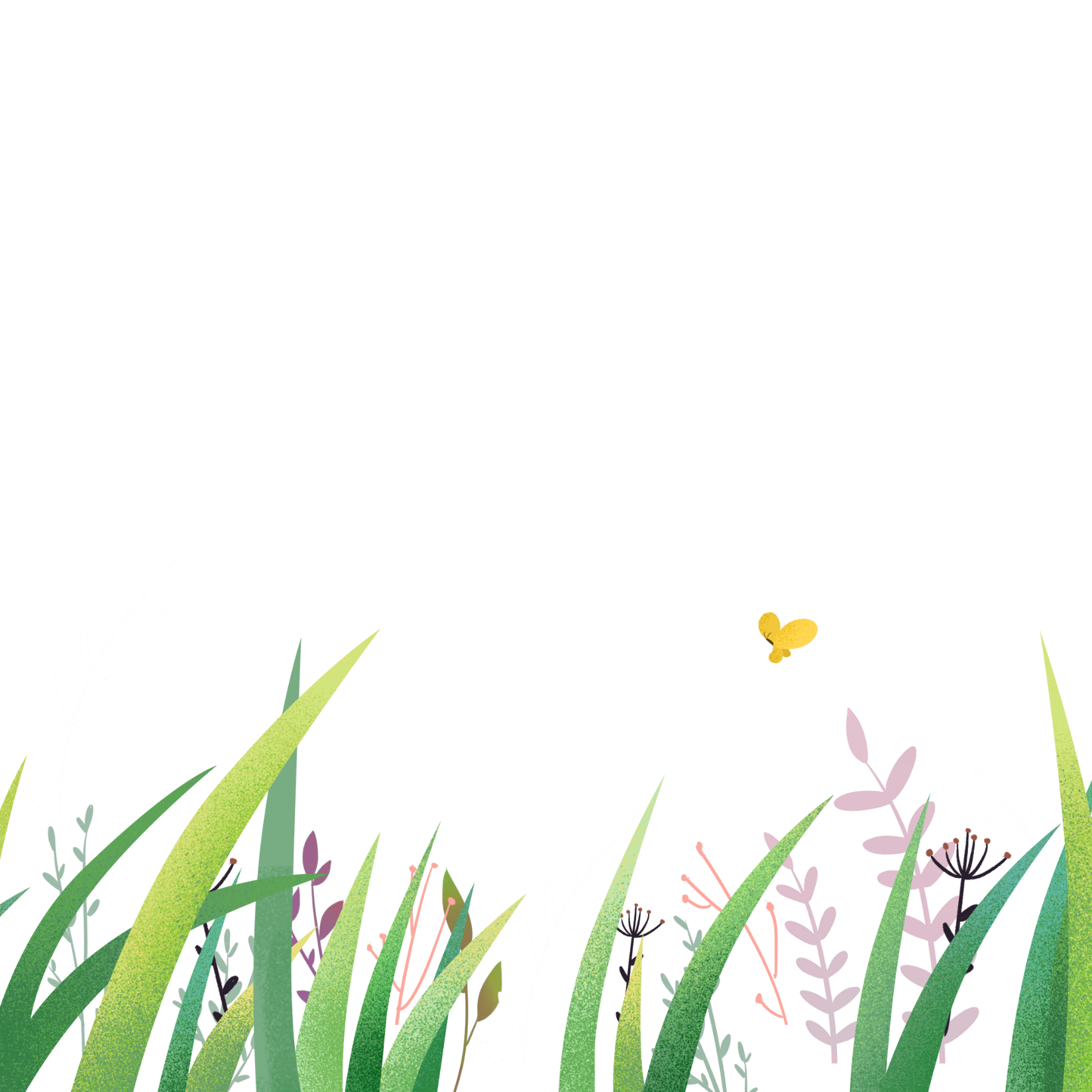 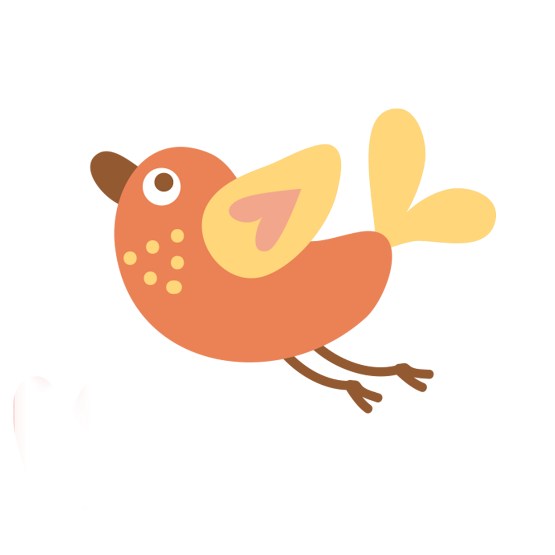 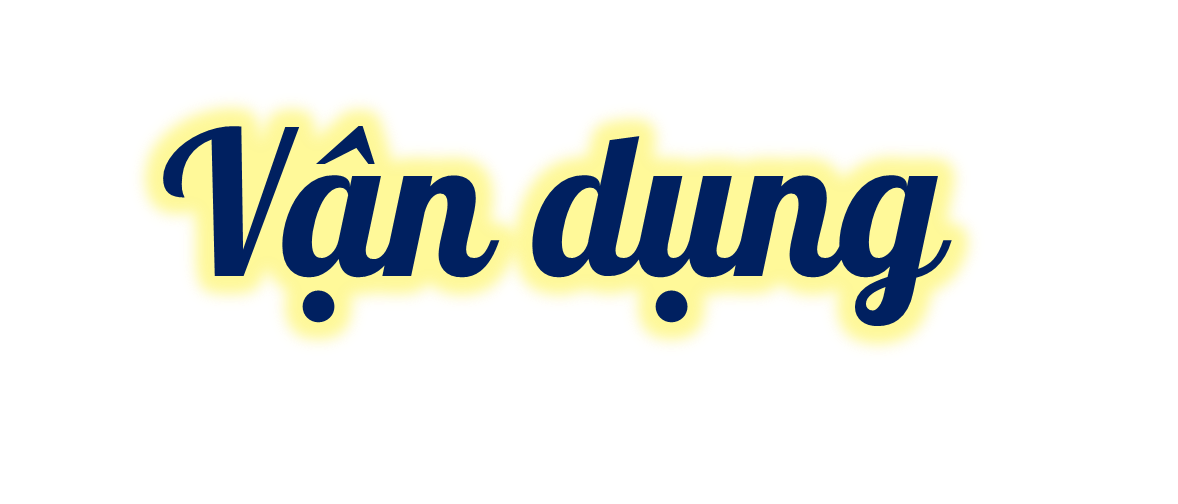 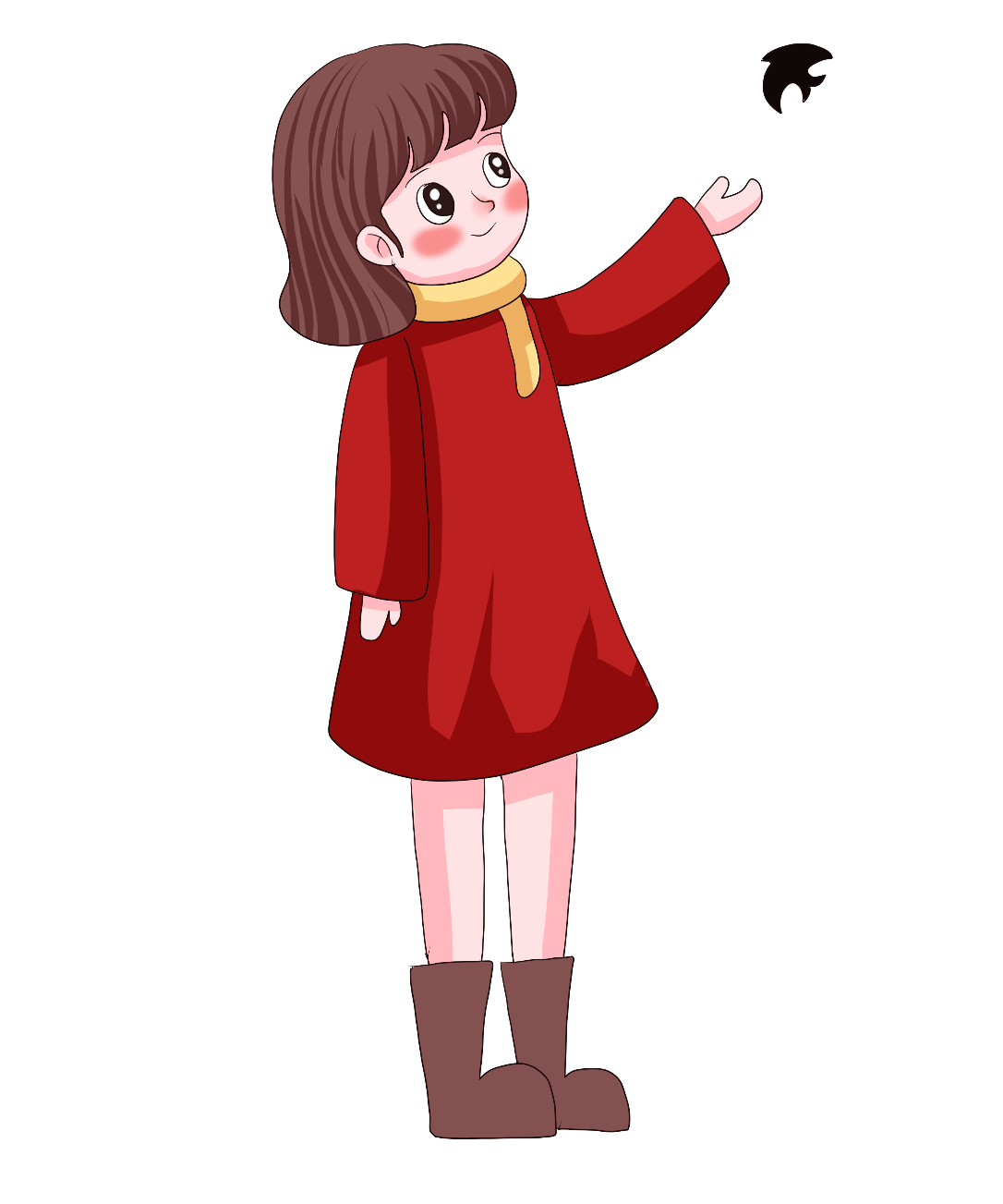 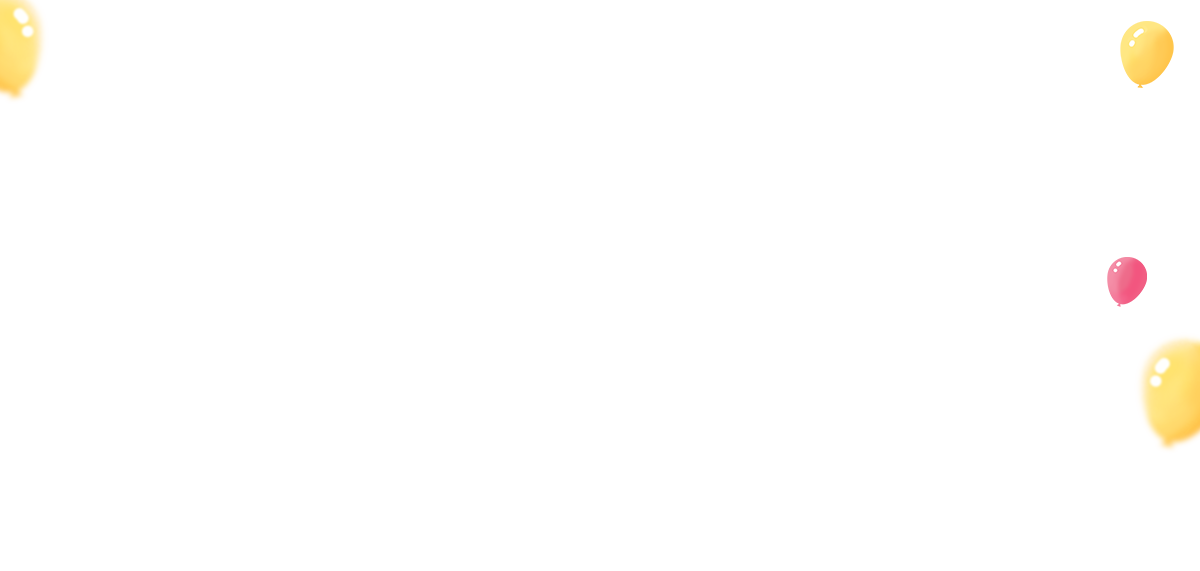 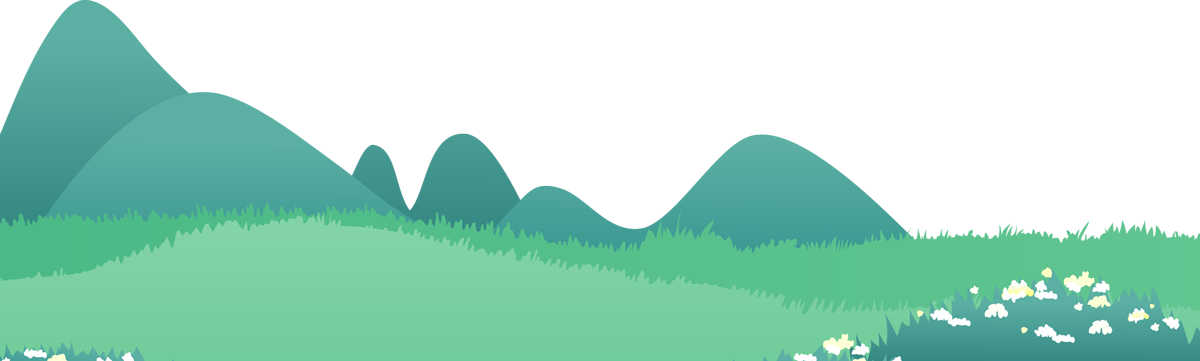 Nhặt rác
Lấp ao, hồ để xây nhà
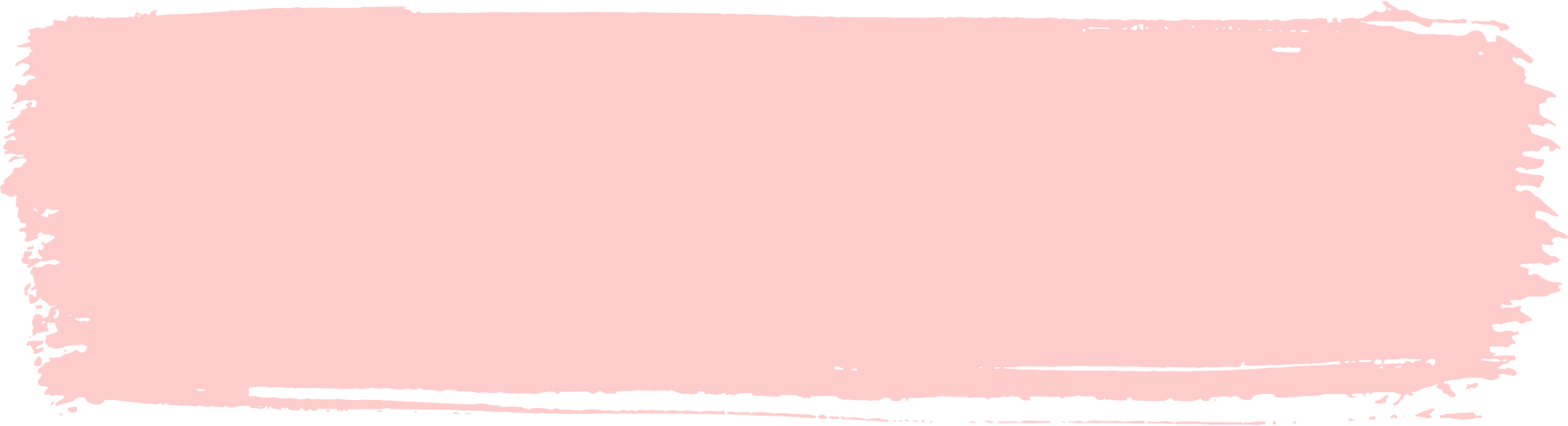 BT2 (SBT): Khoanh vào cụm từ chỉ việc nên làm để bảo vệ môi trường sống của thực vật và động vật
Xử lý nước thải
Đổ nước thải ra môi trường
Trồng rừng
Chặt phá rừng
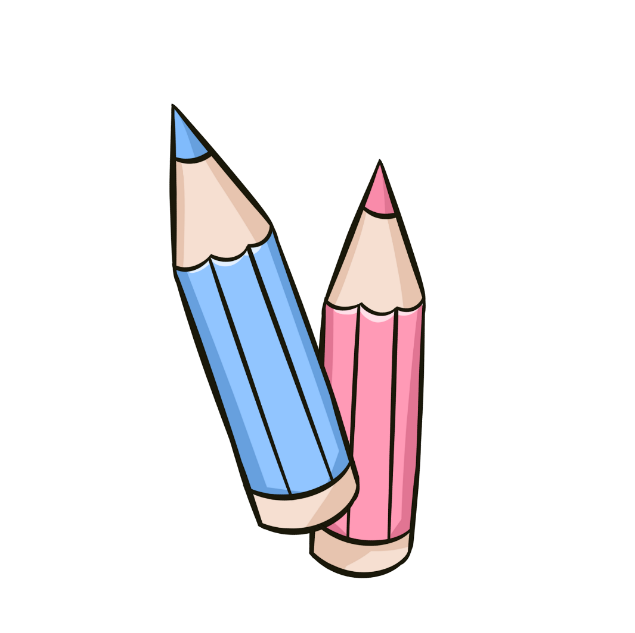 Trò chơi: Tìm môi trường sống của động vật, thực vật
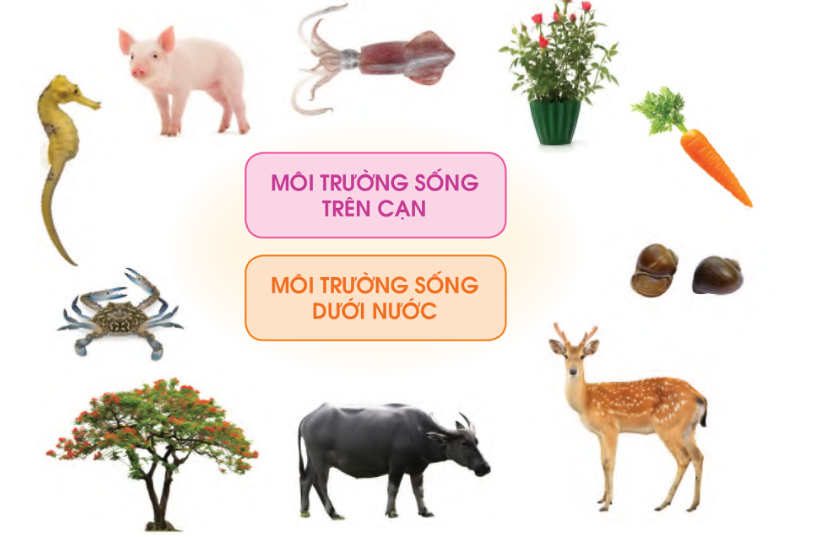 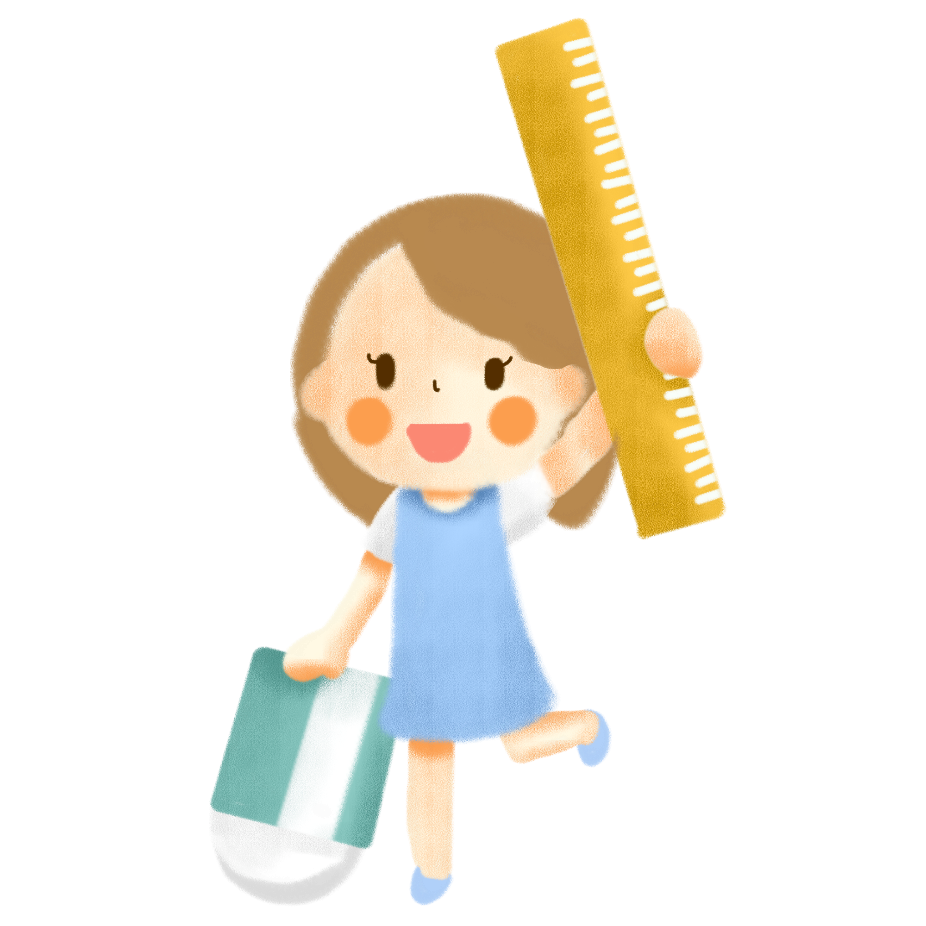 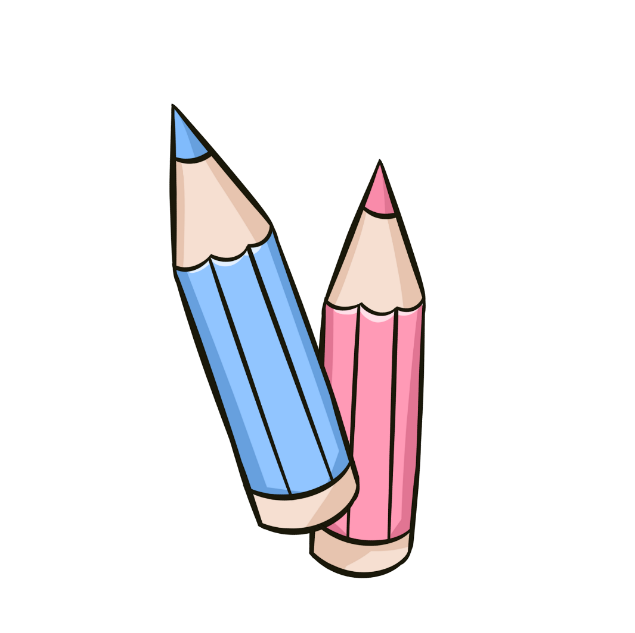 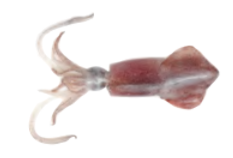 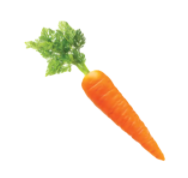 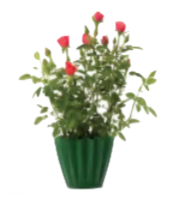 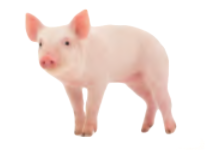 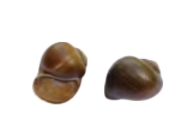 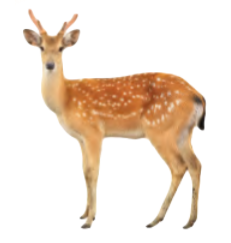 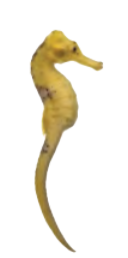 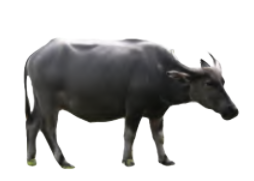 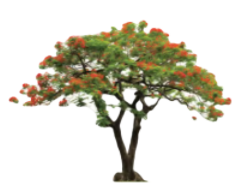 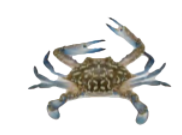 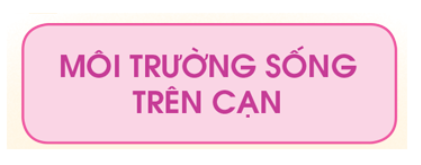 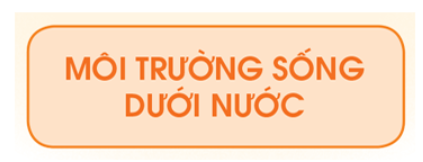 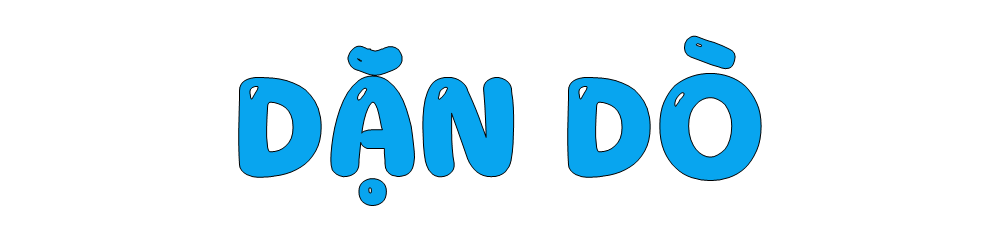 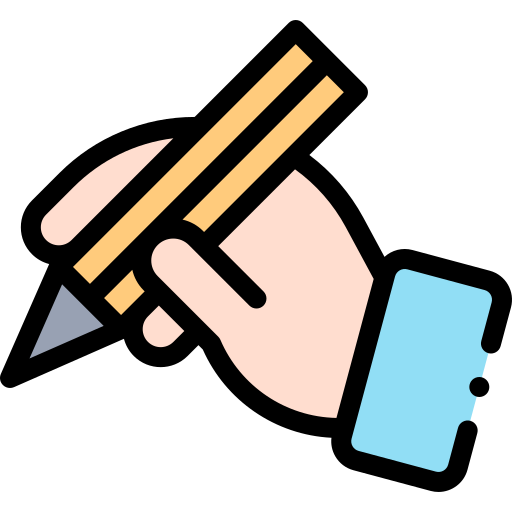 GV ĐIỀN VÀO ĐÂY
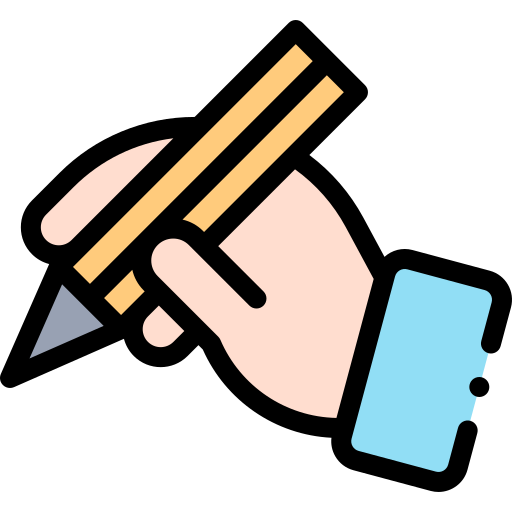 GV ĐIỀN VÀO ĐÂY
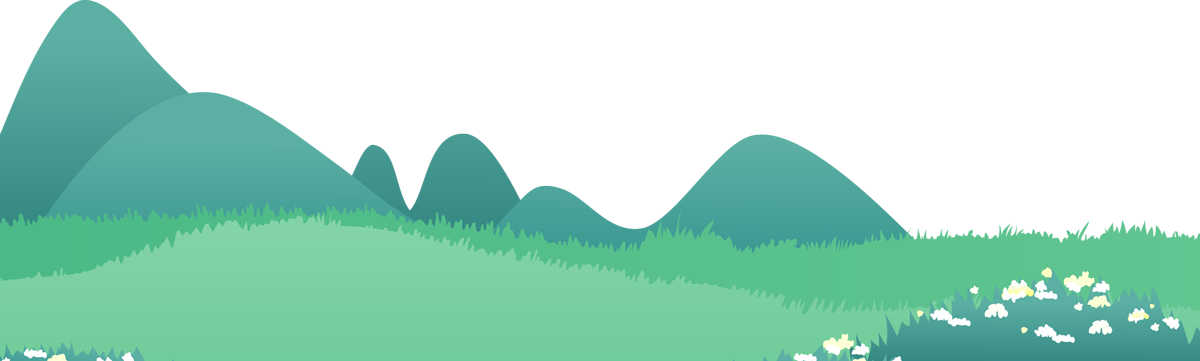 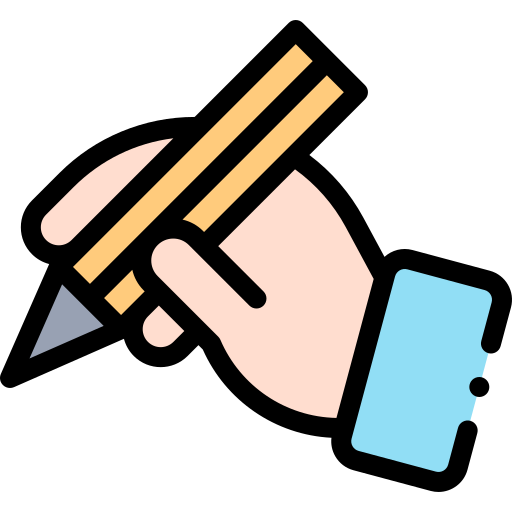 GV ĐIỀN VÀO ĐÂY
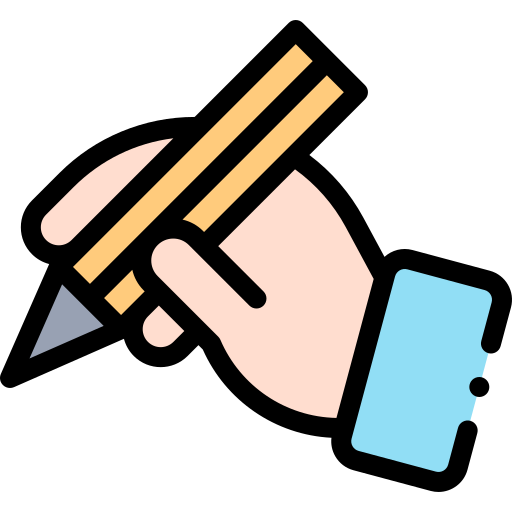 GV ĐIỀN VÀO ĐÂY
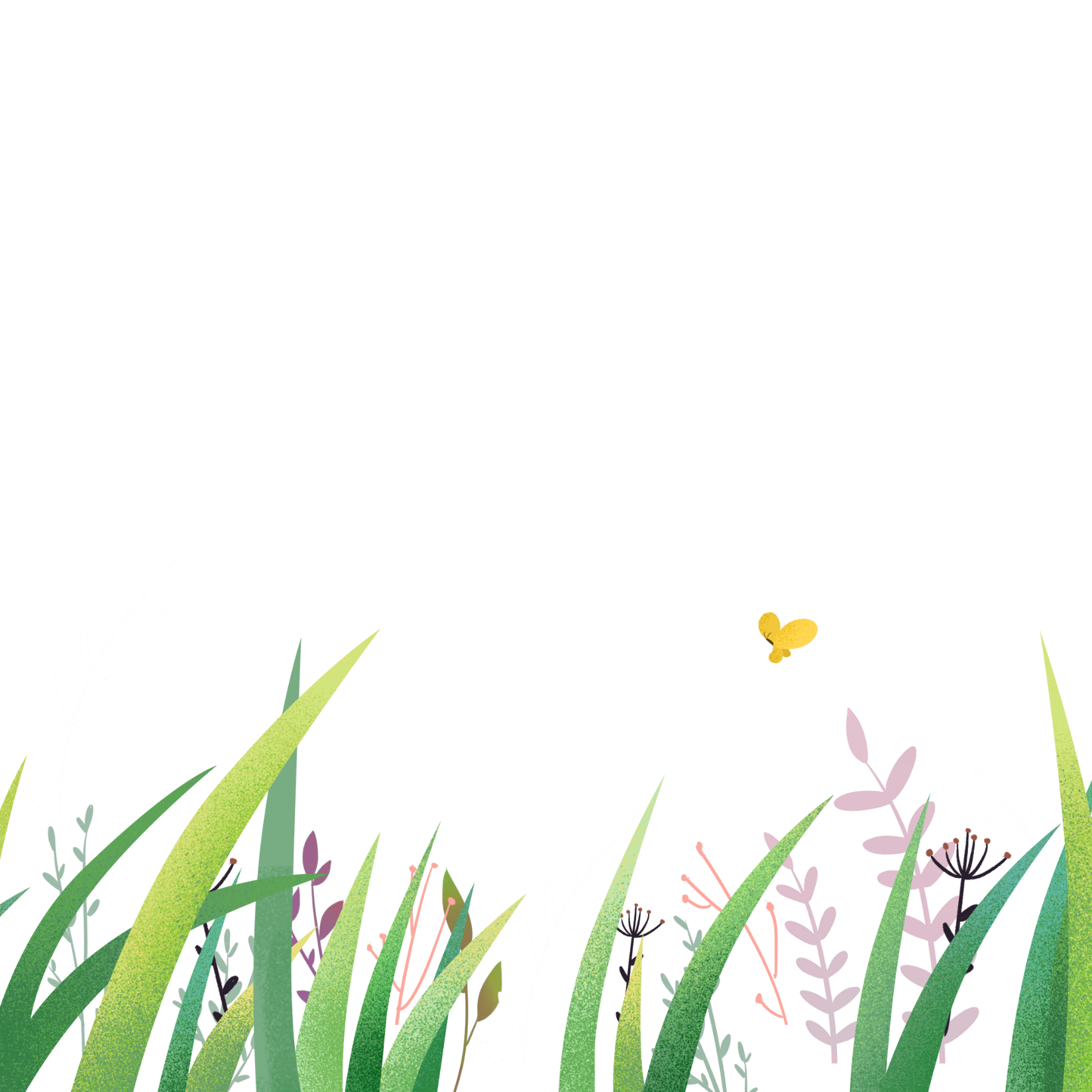 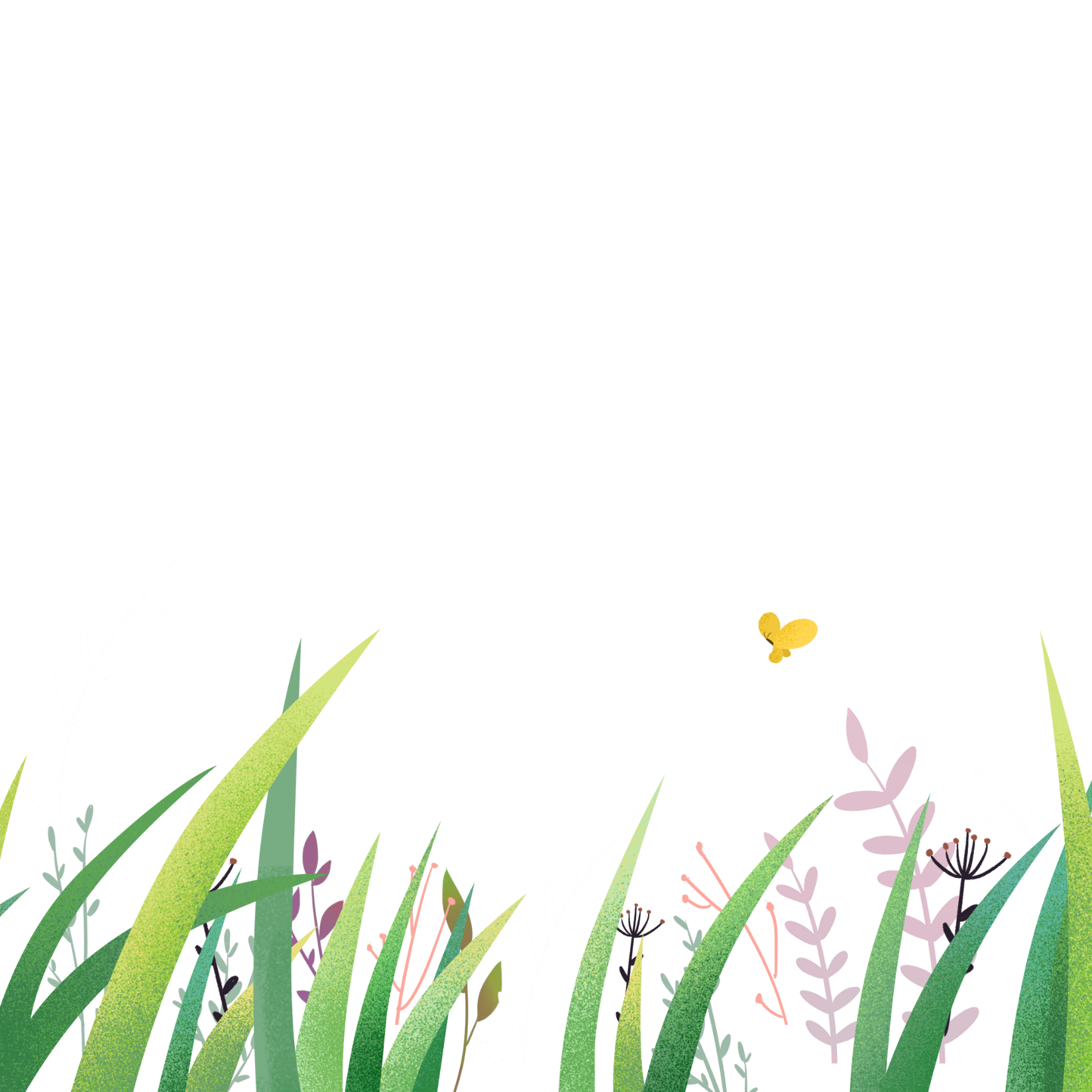 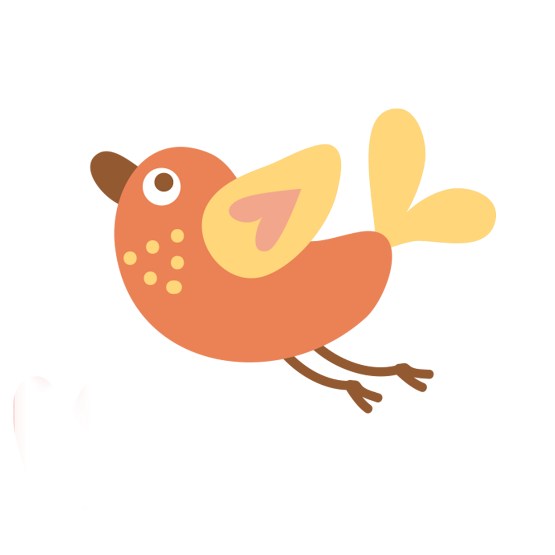 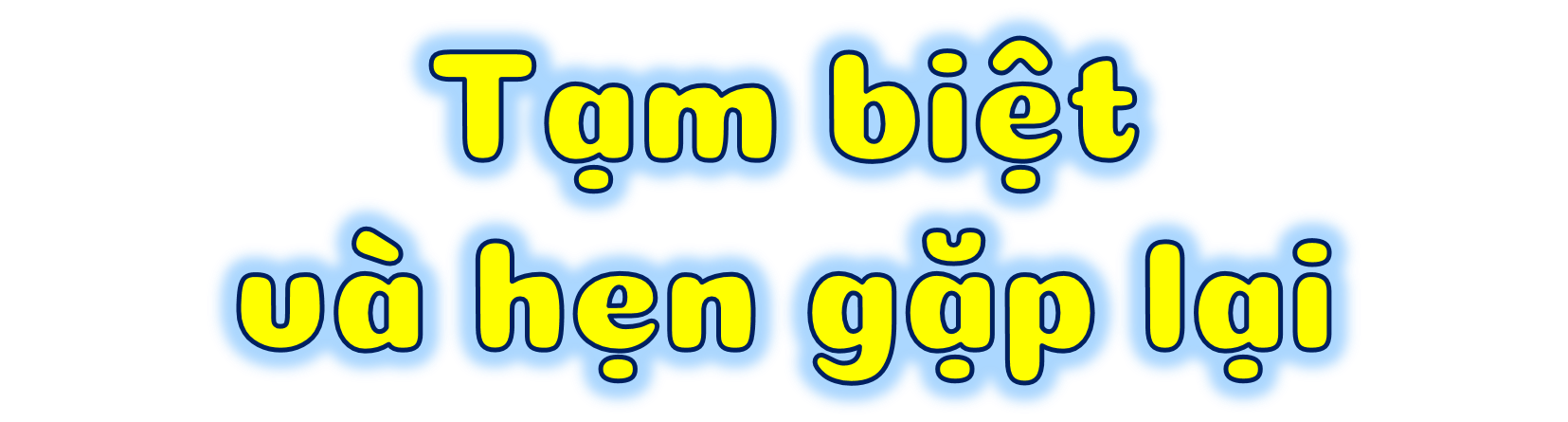 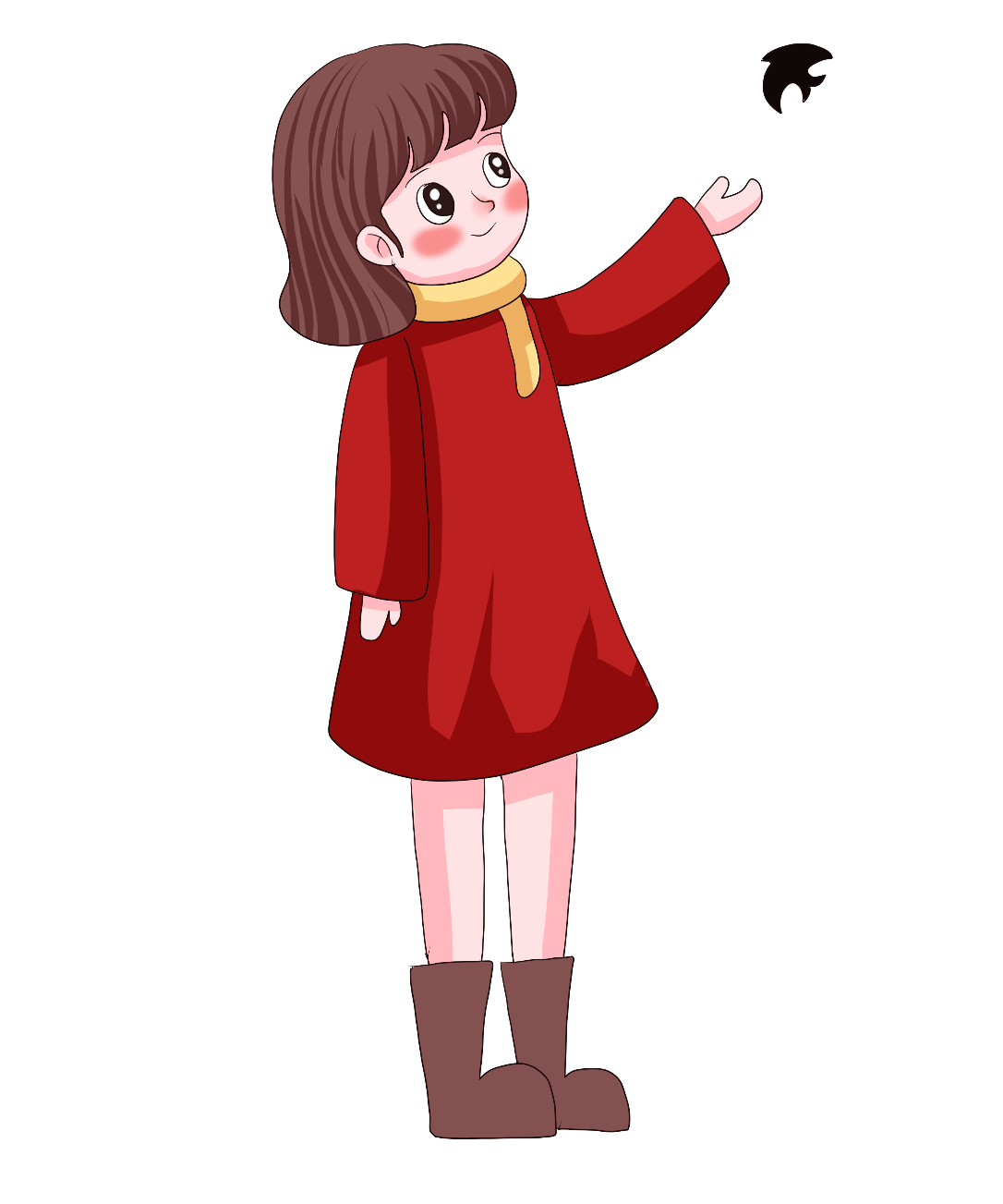 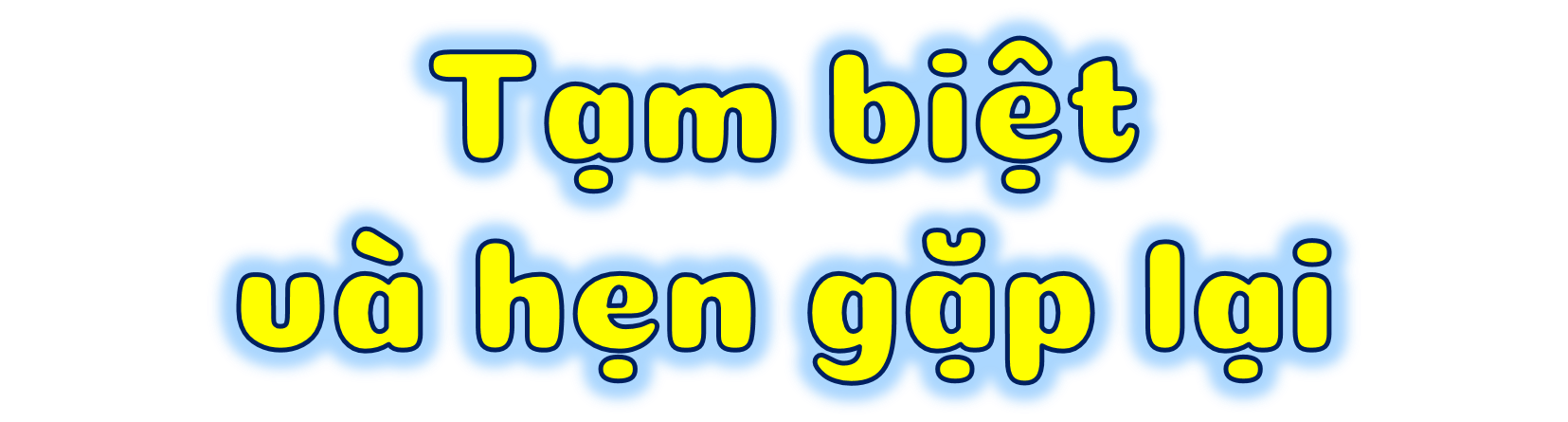